M.O.SPaper given by D Spary “ The truth about orthodontics”
22nd Feb 2014
In the paper “Fiction in Orthodontics”
I tried to crush the cherished beliefs that you hold in orthodontics
Mills and Ballard did not prove that there was a stable position of the lower incisors. It was just a trick of the average
Most research suggests that heavy forces move the teeth faster than light forces
Low friction self ligating brackets do not speed up tooth movement
Self etching primers are said to save 8  minutes per bond up  but this is only true if you prophy, etch, rinse, dry bond and place brackets one tooth at a time if not you will only save 20 seconds per bond up
There is very little evidence that Orthodontic appliances can produce orthopaedic change. Just because 70% is dento-alveolar it does not mean 30%  is orthopaedic some or all of this could be posture.
There is no evidence that in adults you shouldn’t open the bite by molars extrusion.
It is said that with TADs we can carry out tooth movements that would not be possible without them. So why is there not a single published case that shows such tooth movements. Here is a recent example class I molars to class I molars.
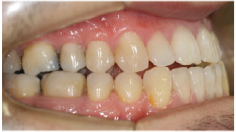 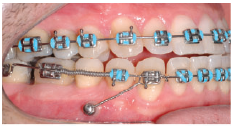 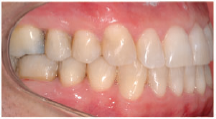 From JO Sept 2013
We advise against camouflage orthodontics but can we tell the difference
In these 8 photographs of patients only one shows a case with an ANB angle  more htan 1 standard deviation from normal. Which one is it?
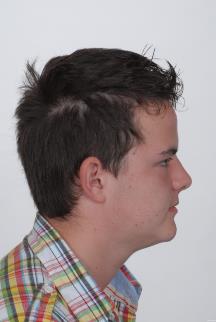 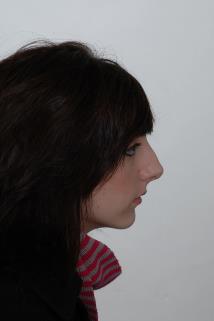 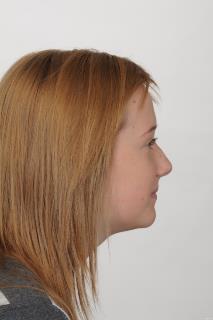 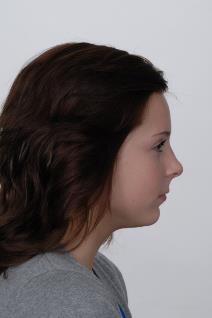 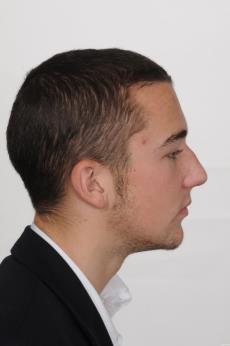 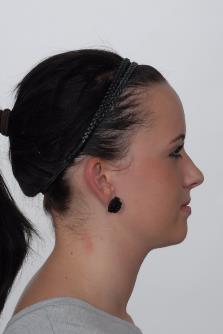 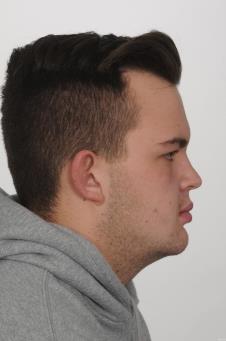 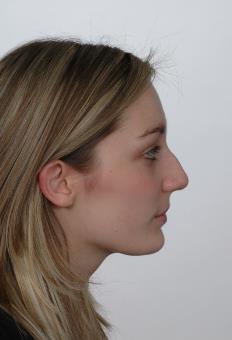 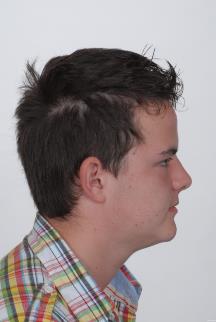 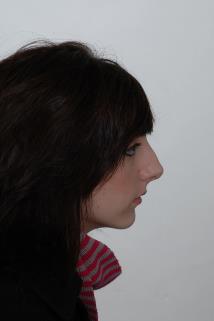 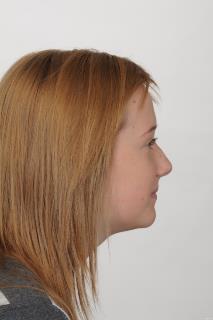 ANB=4
ANB = 6
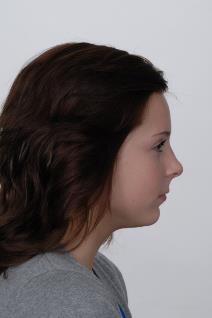 ANB=1
ANB = 4.5
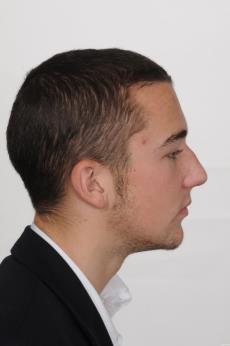 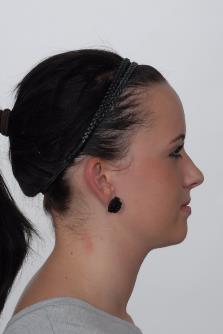 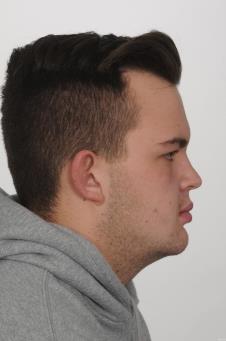 ANB= - 4
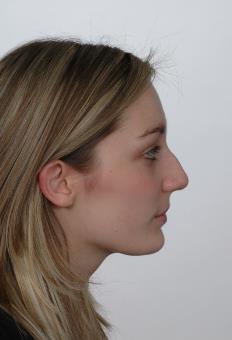 ANB =5.5
ANB=0
ANB=3.5
I showed pictures of patients with missing teeth
But can you tell which teeth are missing
You can’t tell which teeth are present
It was the upper 21/
Did you spot the displaced fraenum
In this lecture I would like to outline the things that I think are true
And illustrate it by showing you cases that I have never shown before in a paper called
The truth about orthodontics
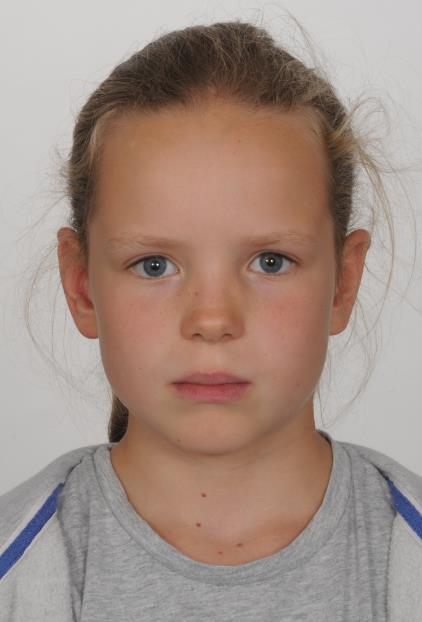 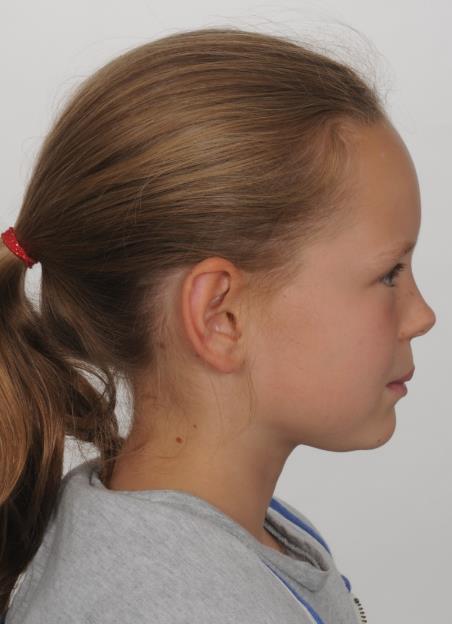 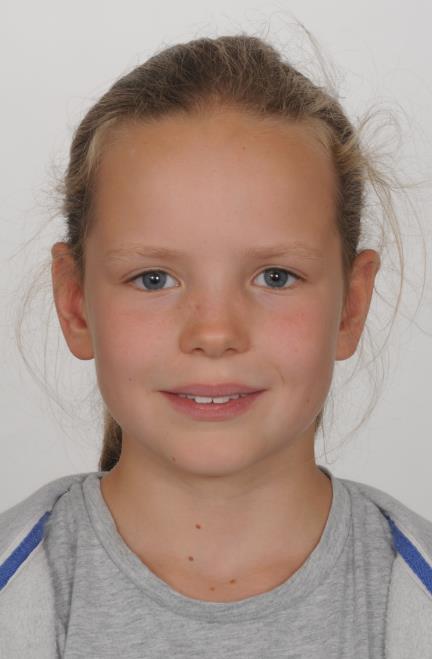 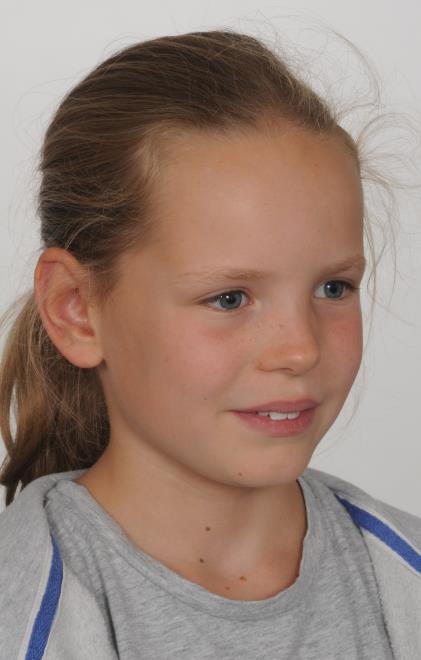 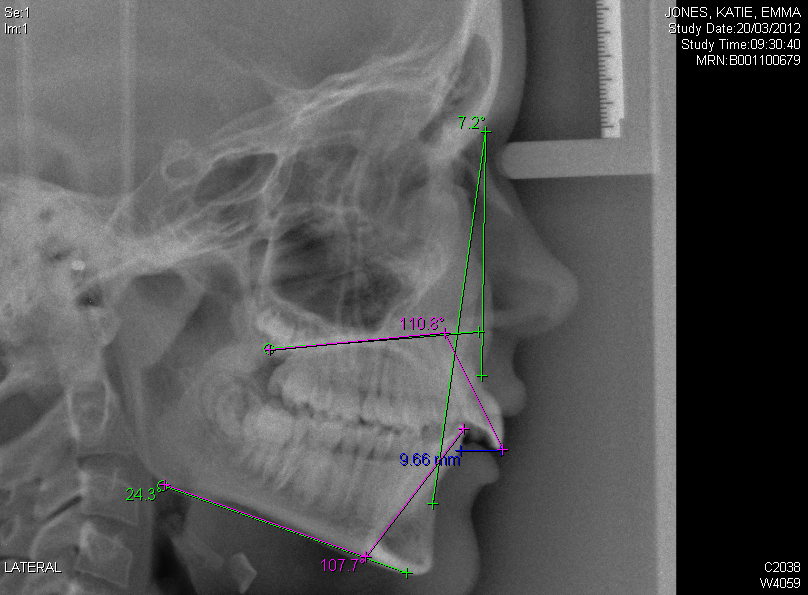 Patient has a class II div i maloclusion on a skeletal II base. 24⁰ MM angle and a 9.5 mm overjet. The arches are very well aligned and the molars are class II
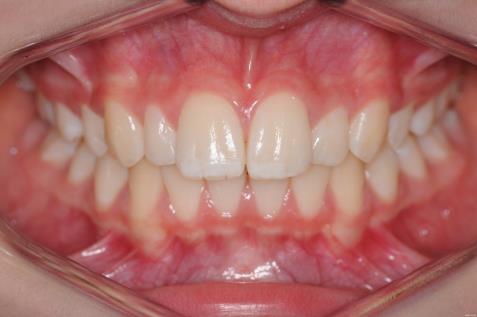 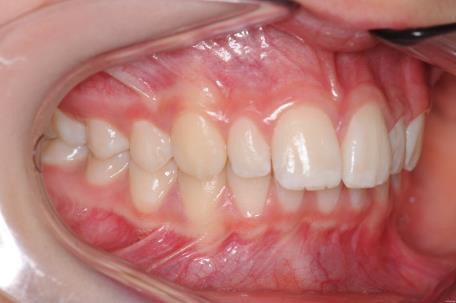 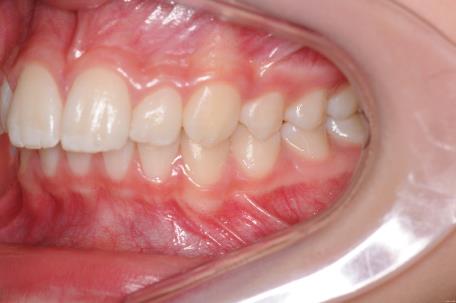 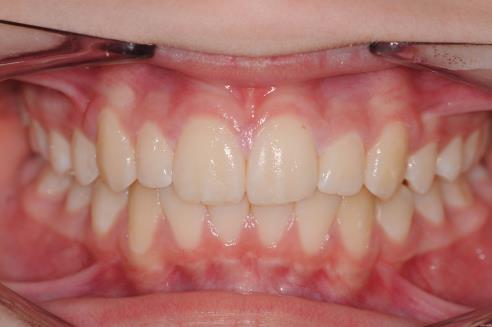 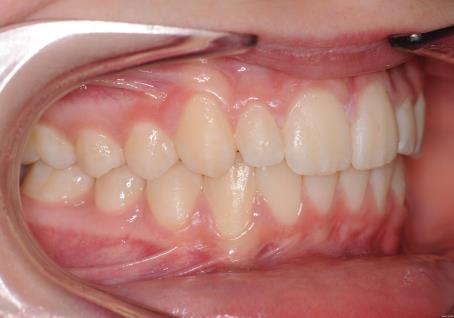 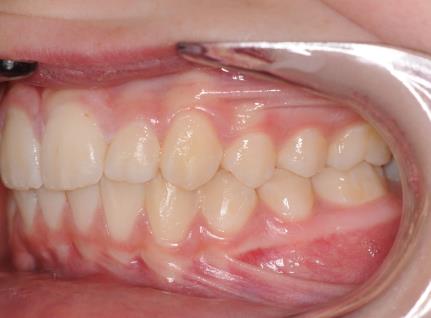 At the end of treatment the she has a normal occlusion. So we can say thatWe can move teeth
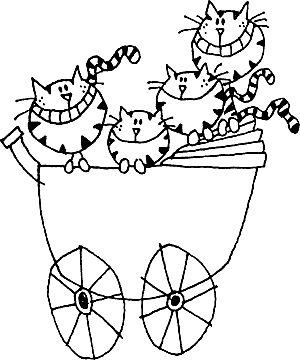 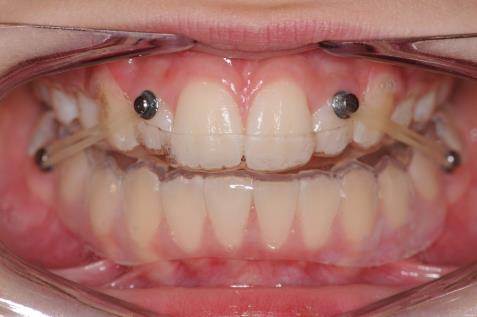 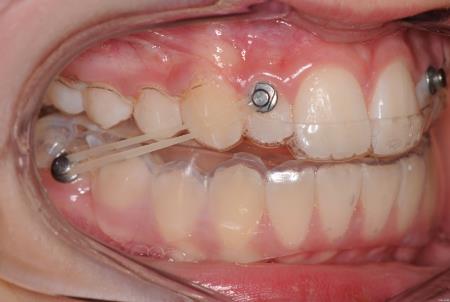 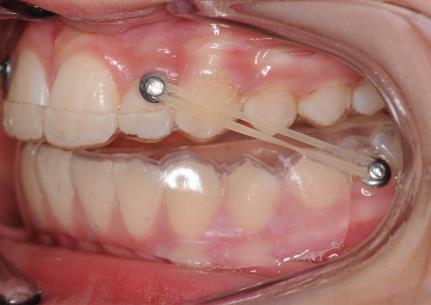 I Know that you knew that already but
This treatment was complete in just 3 months
It used the “Simple class II corrector” or if you like the button bead appliance
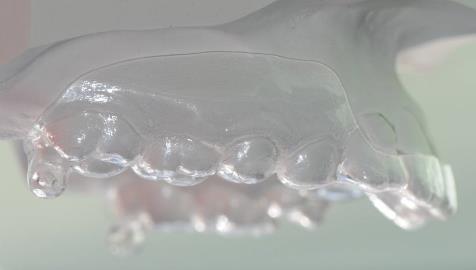 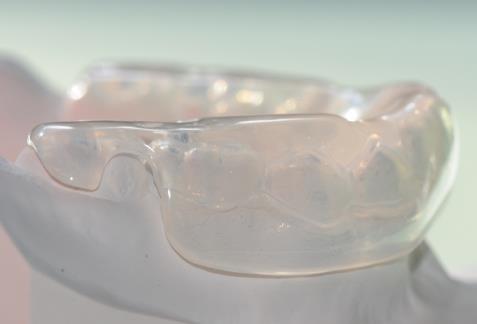 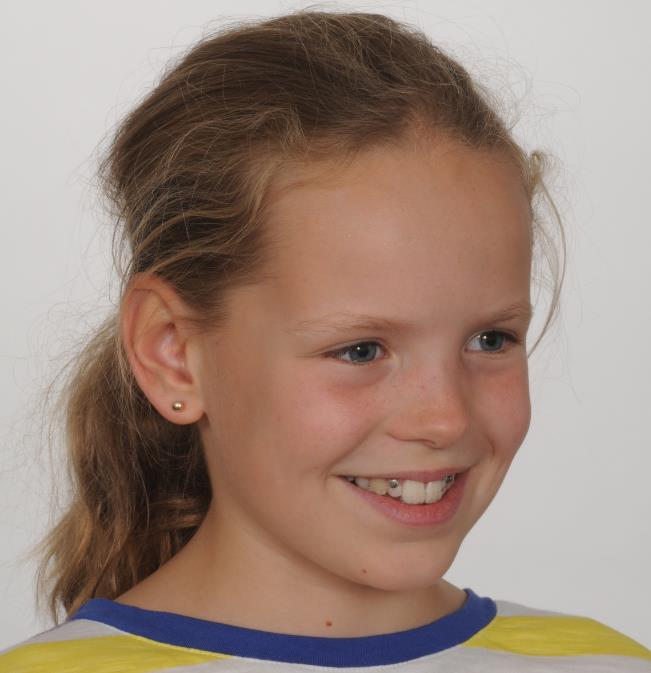 For details of the appliance go to the help-sheet on burtonortho.co.uk
Here are some more cases
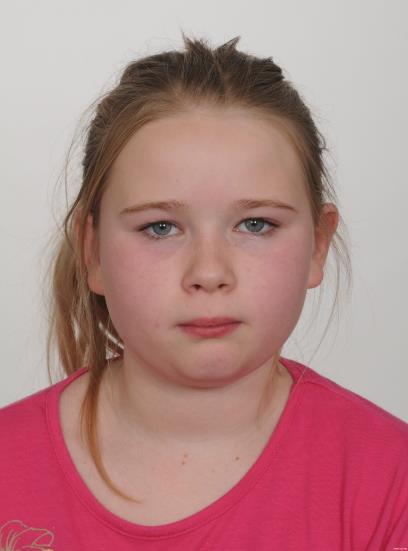 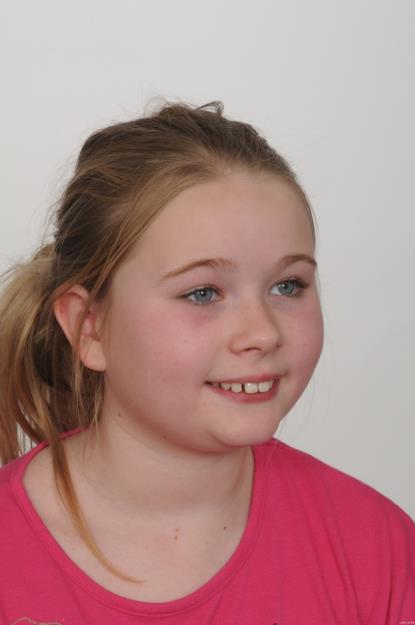 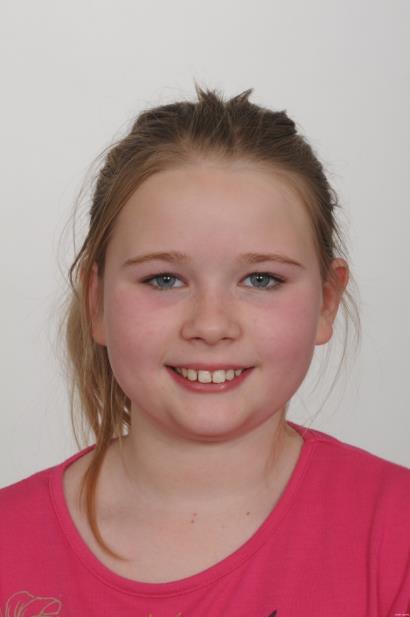 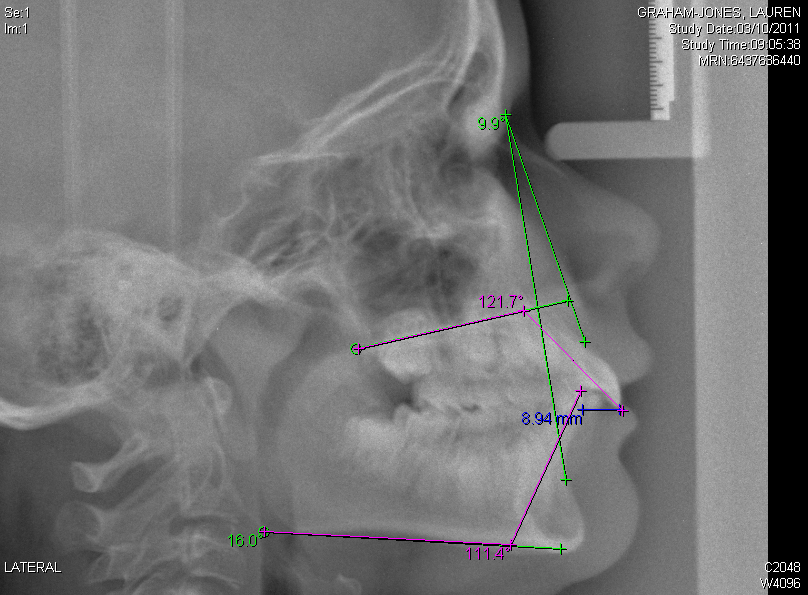 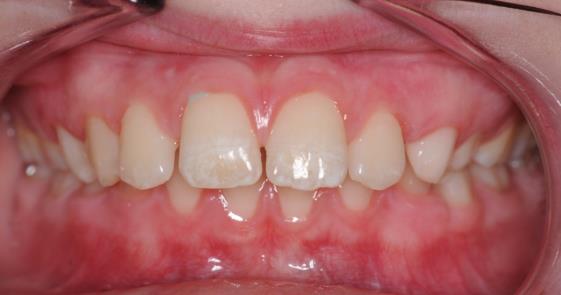 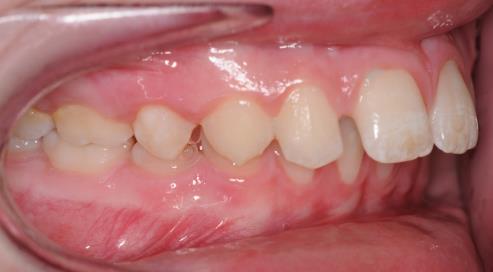 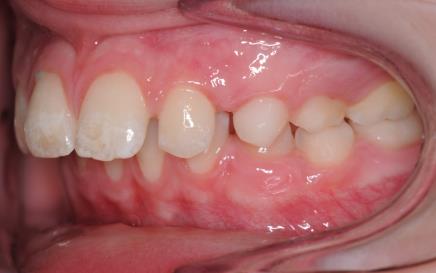 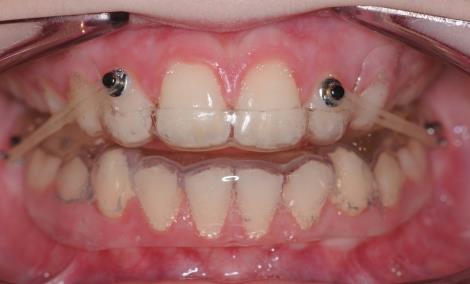 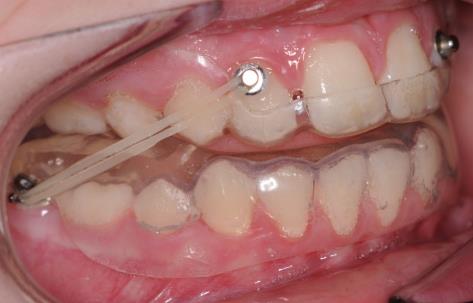 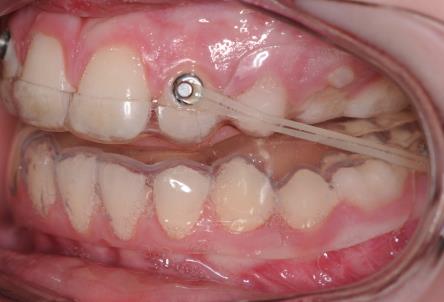 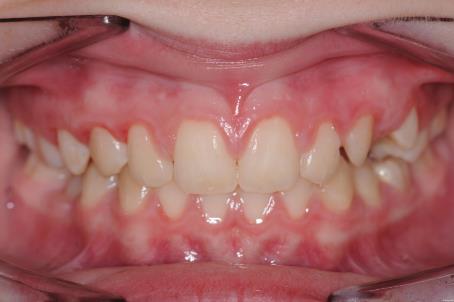 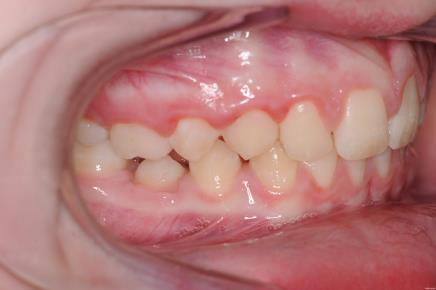 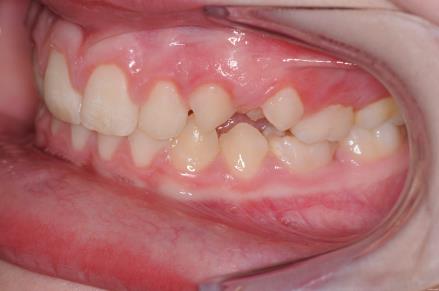 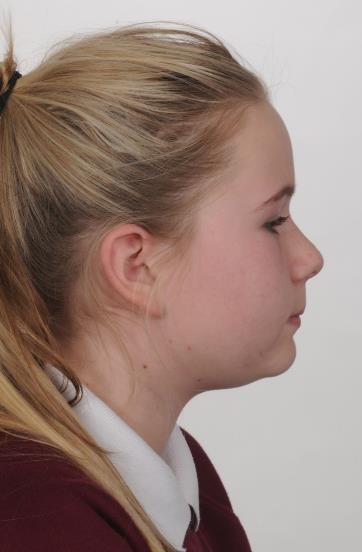 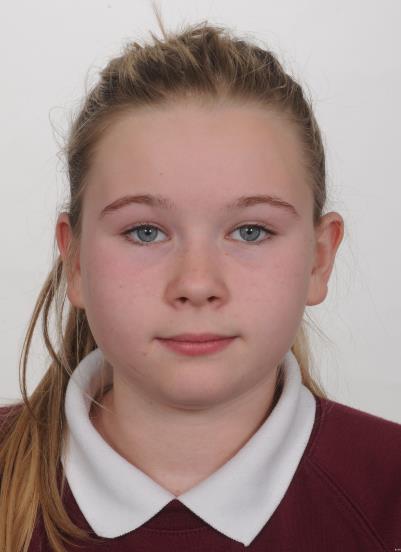 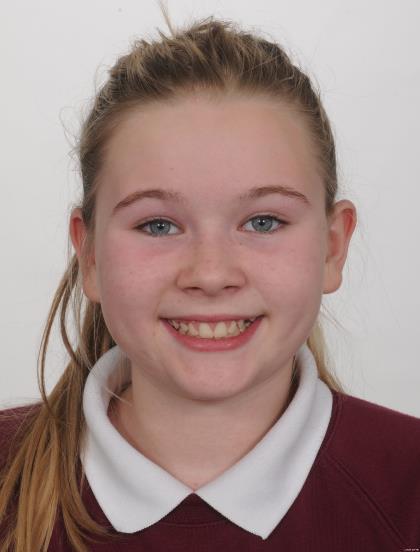 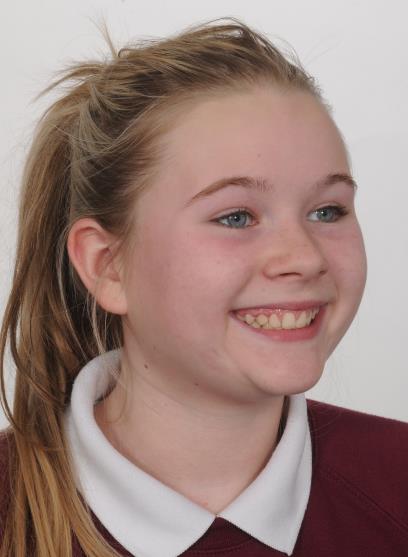 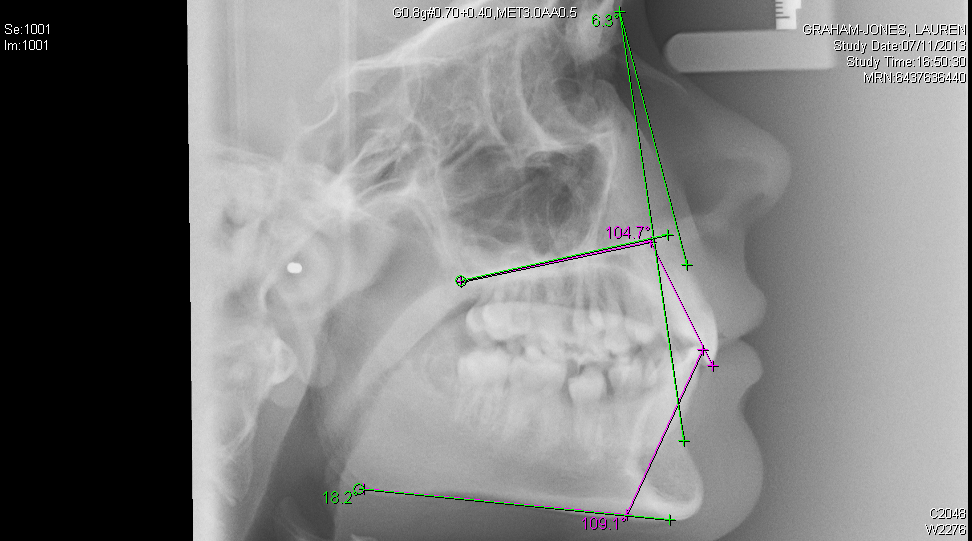 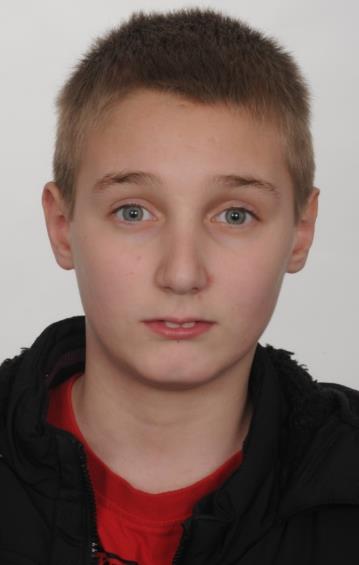 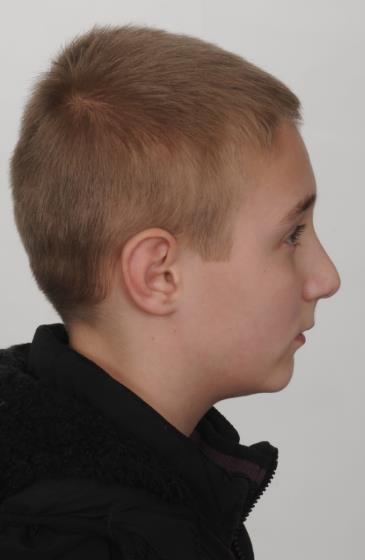 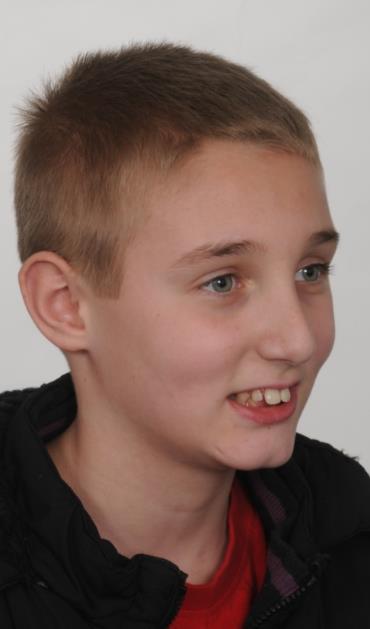 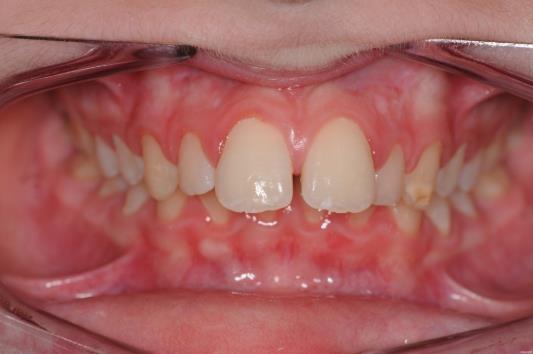 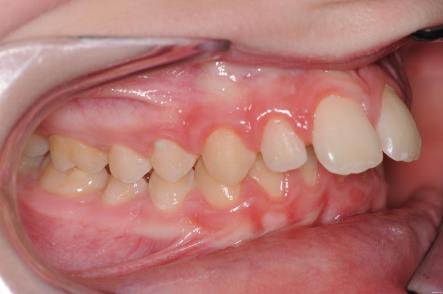 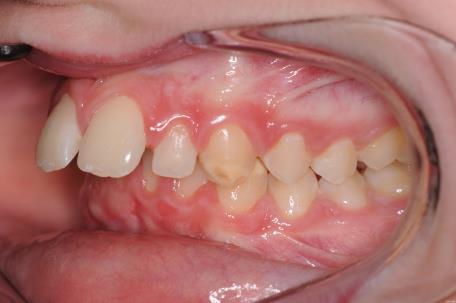 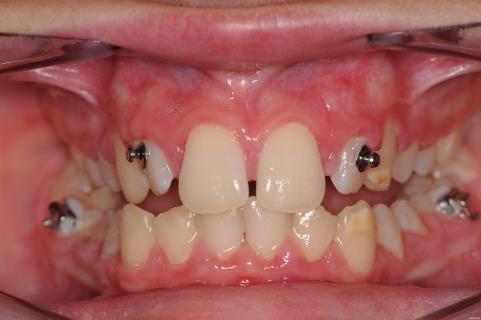 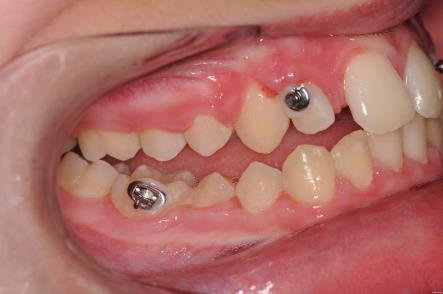 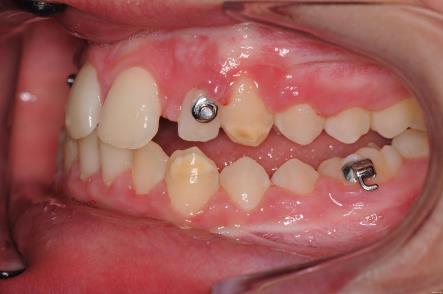 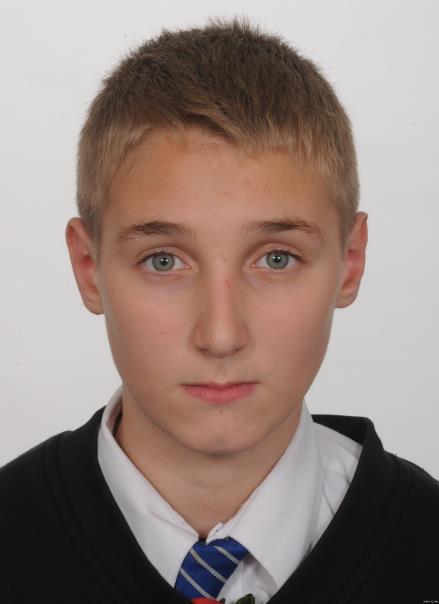 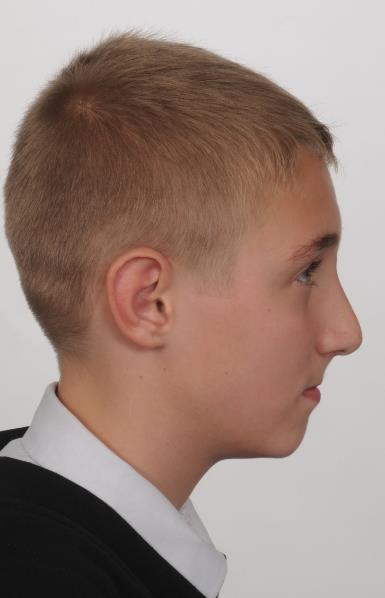 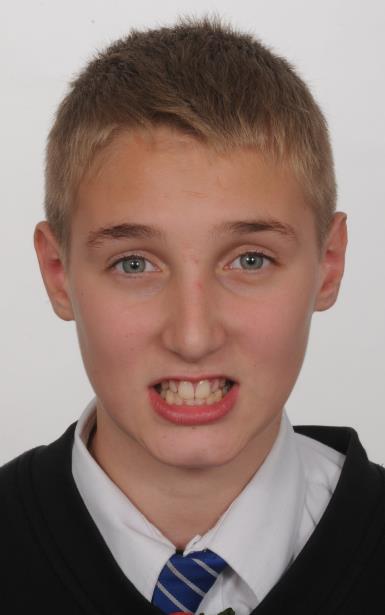 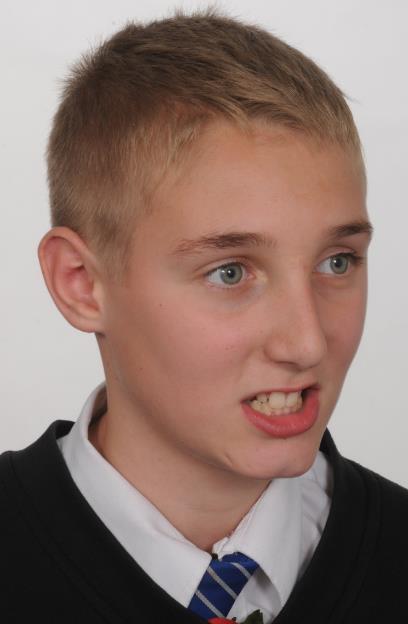 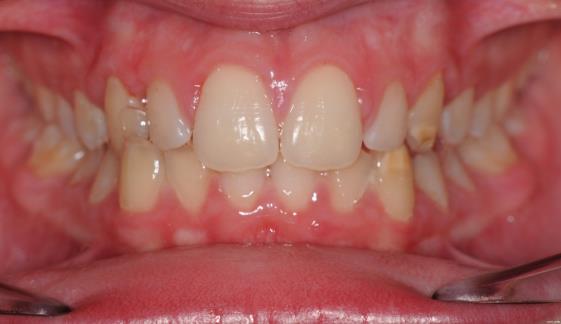 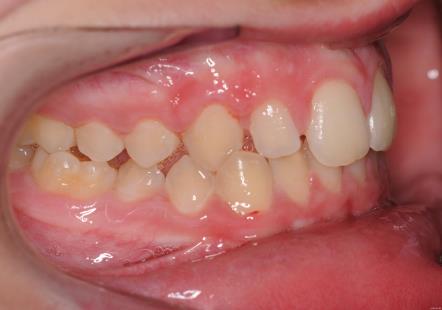 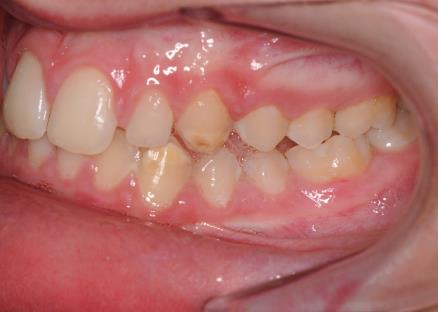 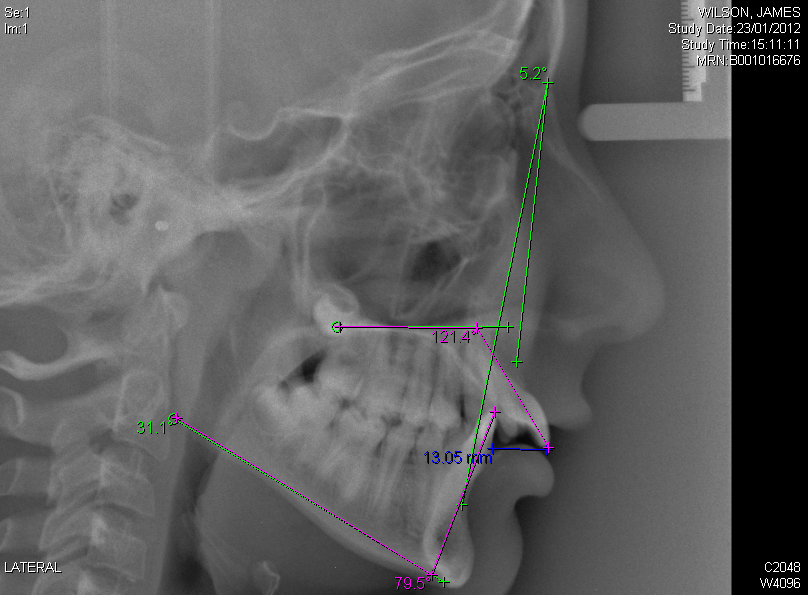 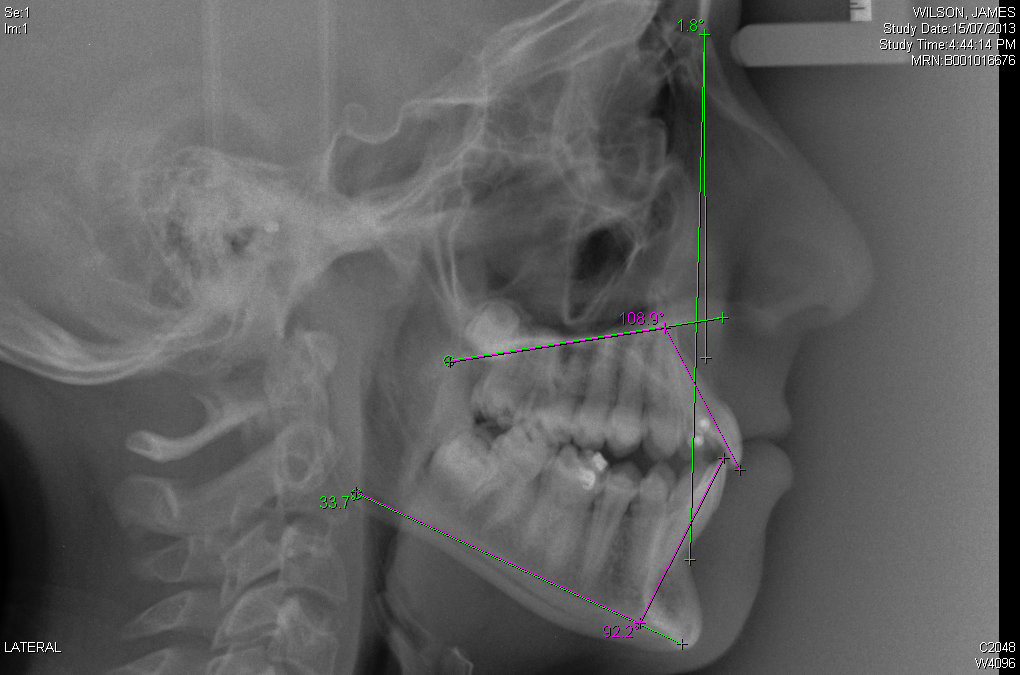 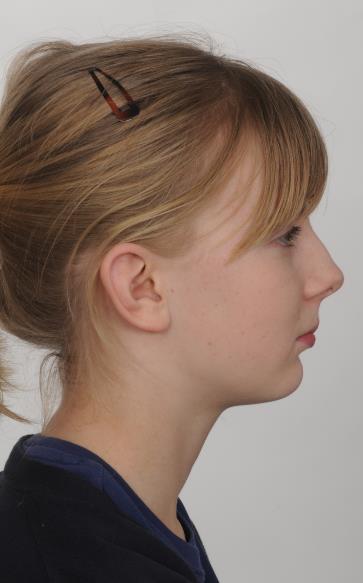 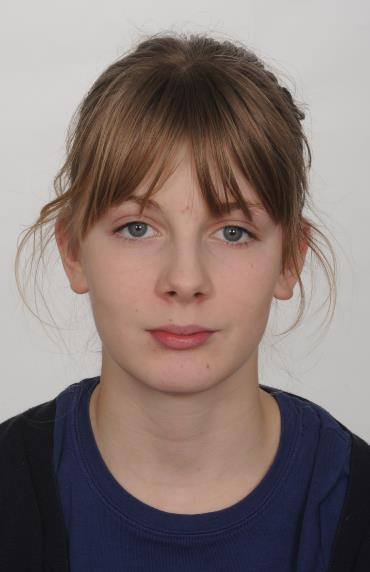 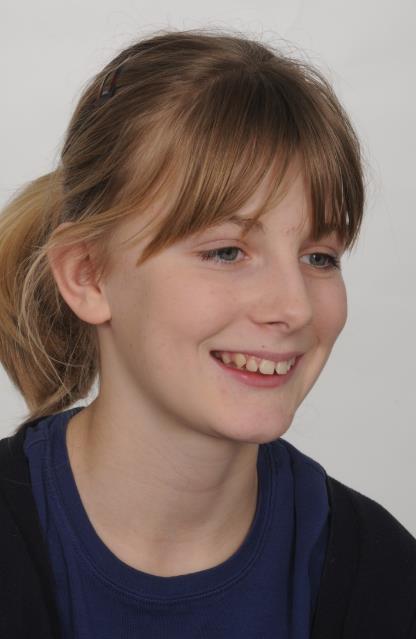 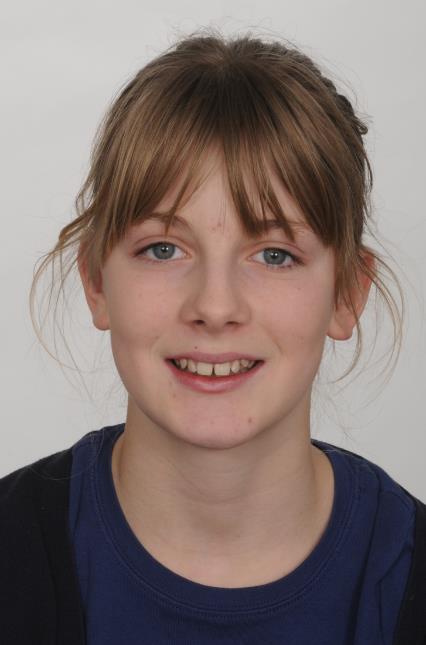 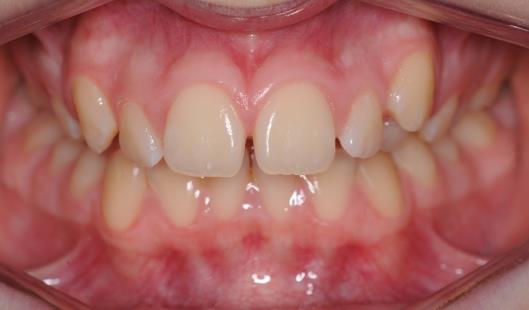 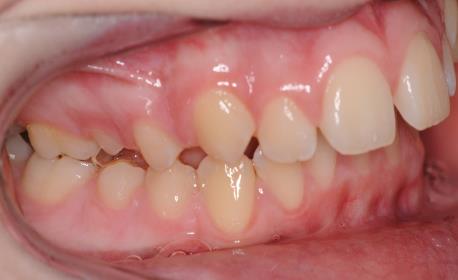 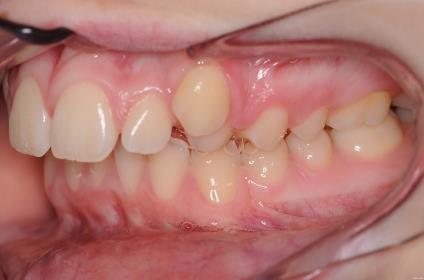 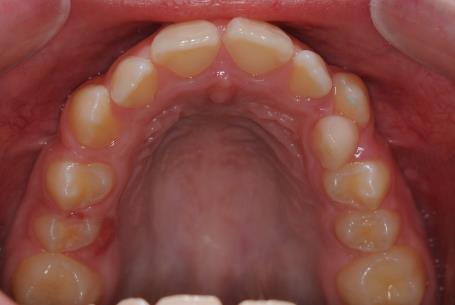 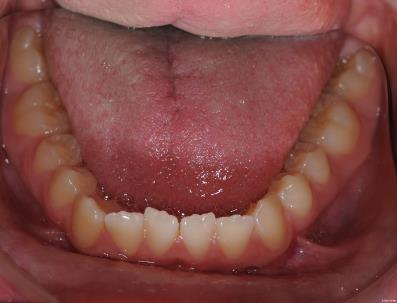 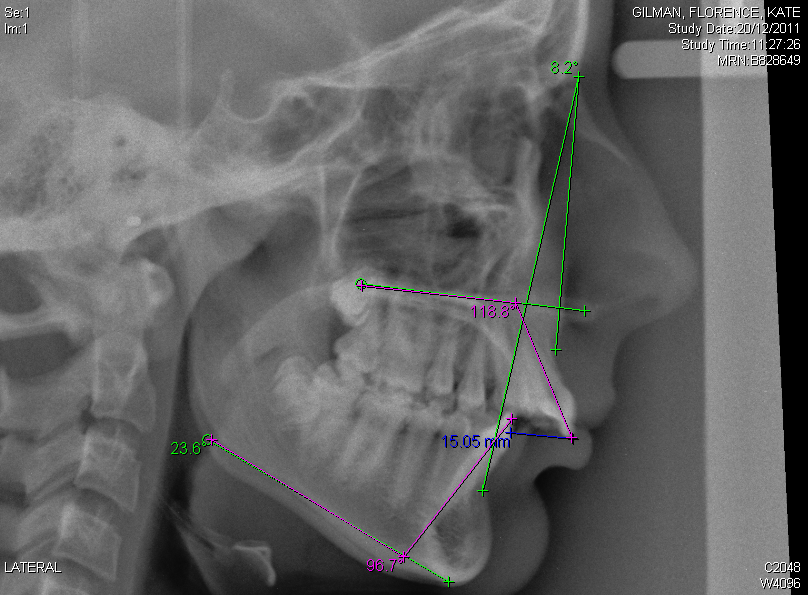 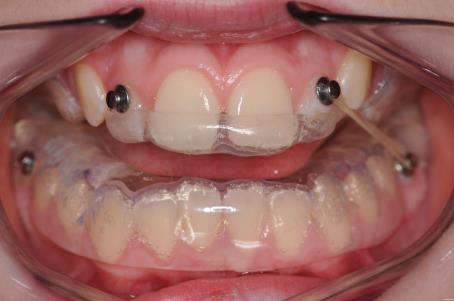 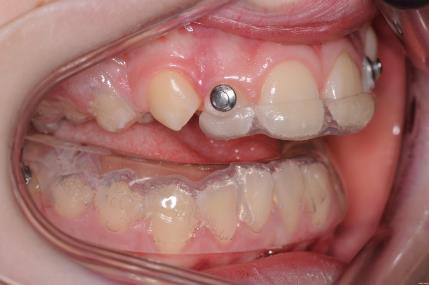 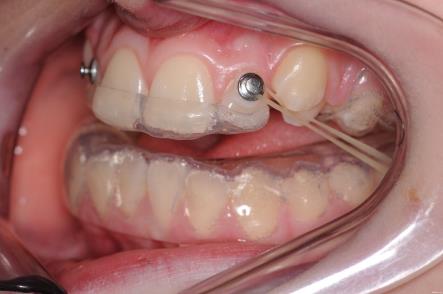 In this case the lateral incisors moved a little and I bonded upper 21/12 and re aligned them before continuing with the appliance
It is also true that the upper splint can break (I always make two) but apart from this the problems with this appliance are very few and it is much better tolerated than a twin block
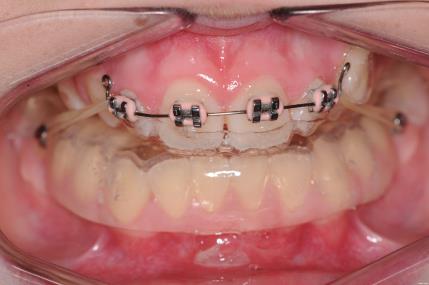 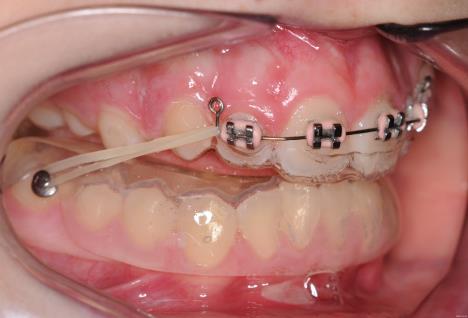 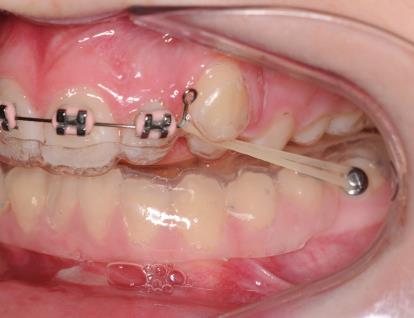 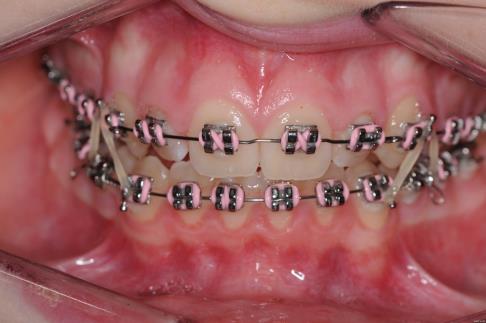 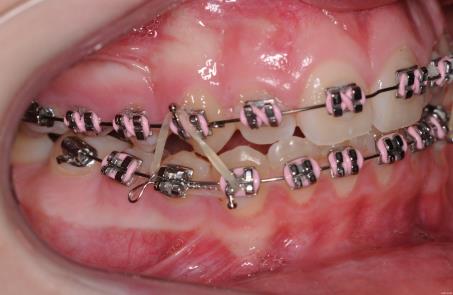 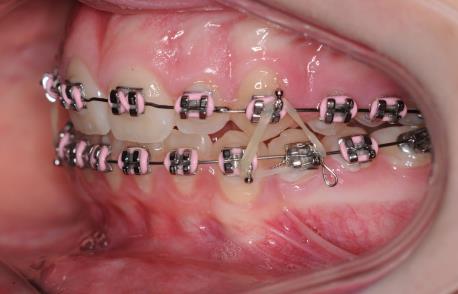 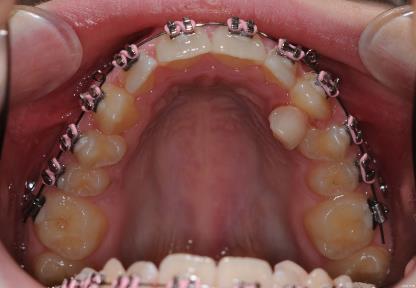 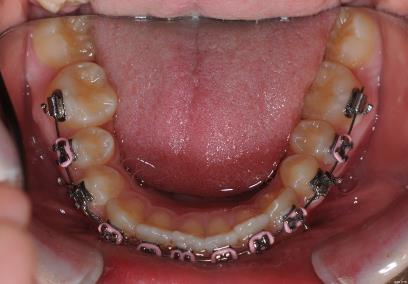 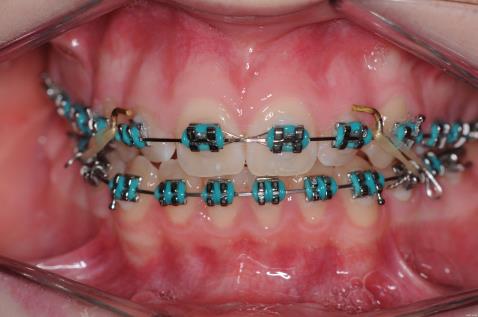 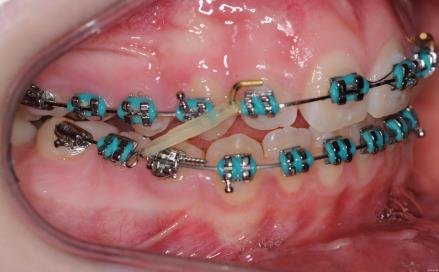 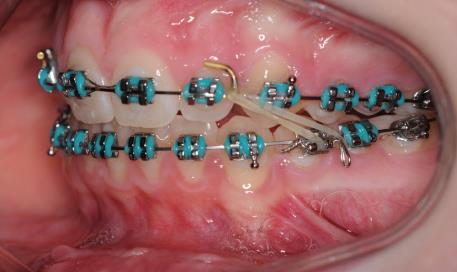 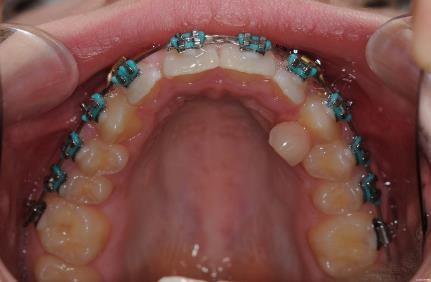 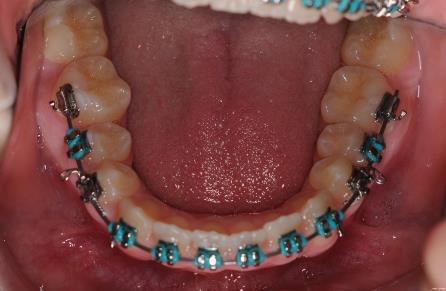 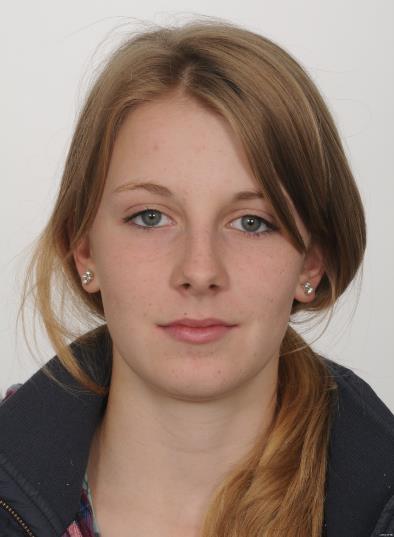 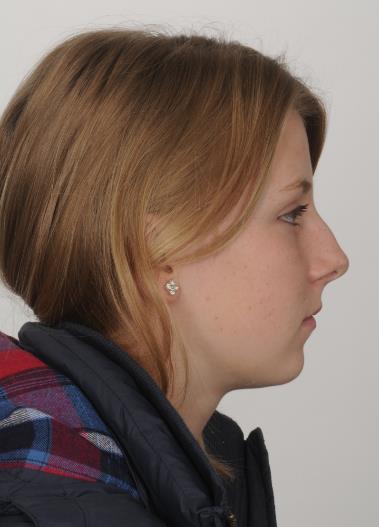 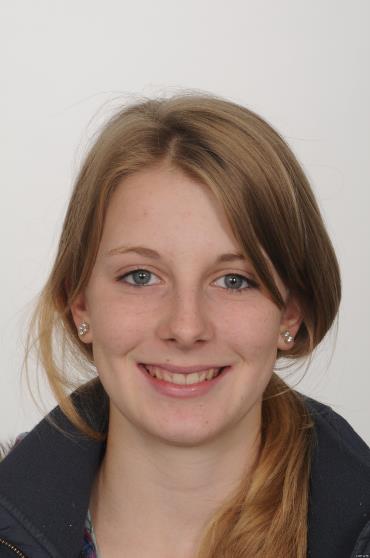 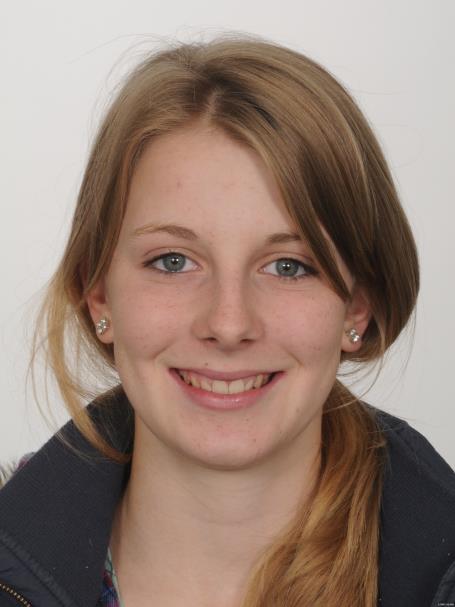 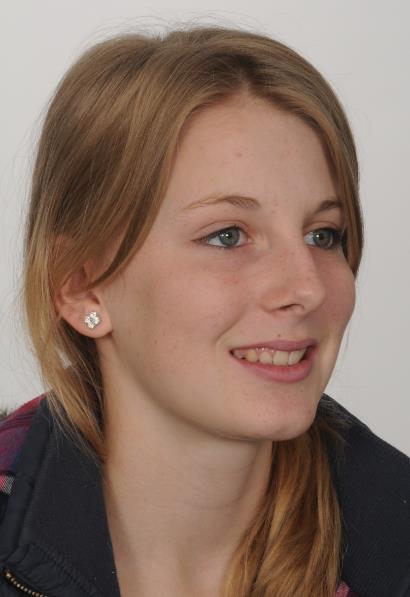 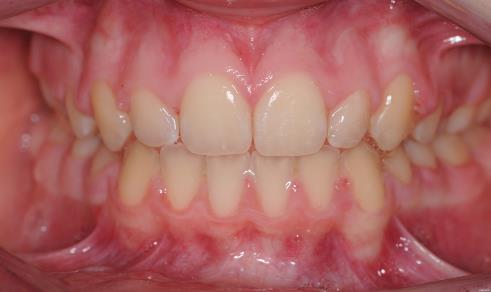 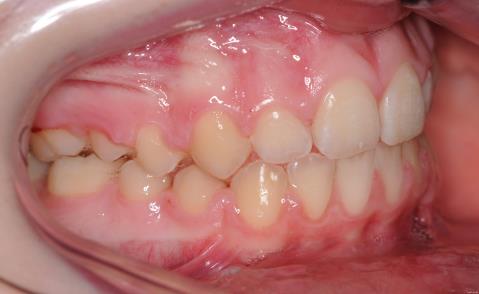 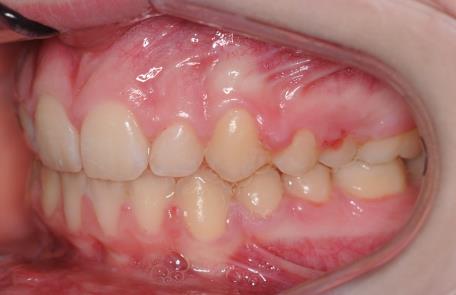 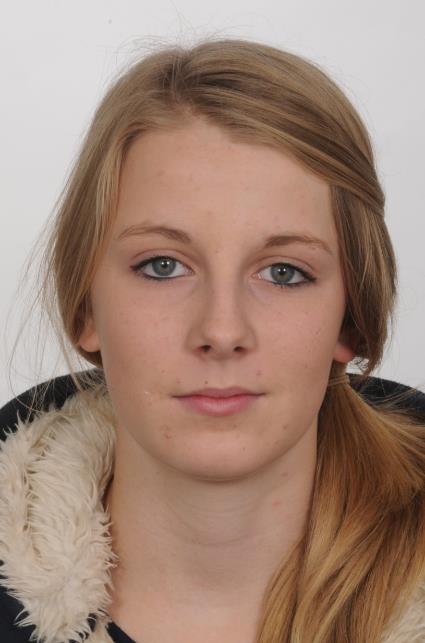 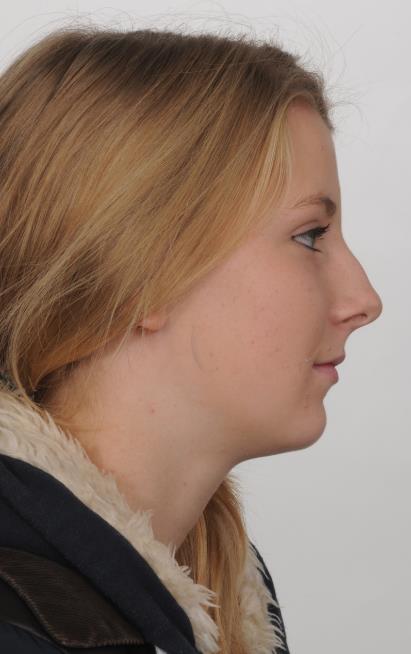 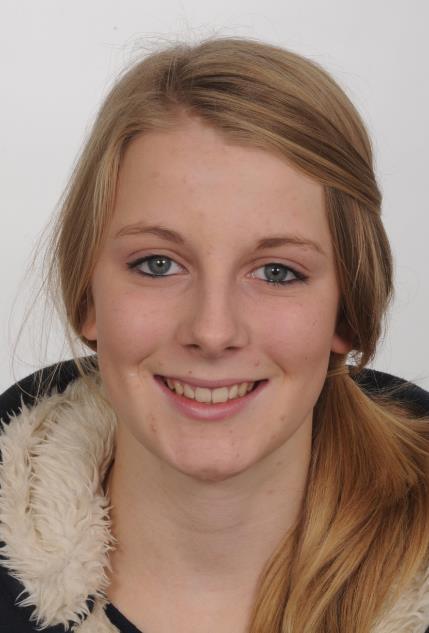 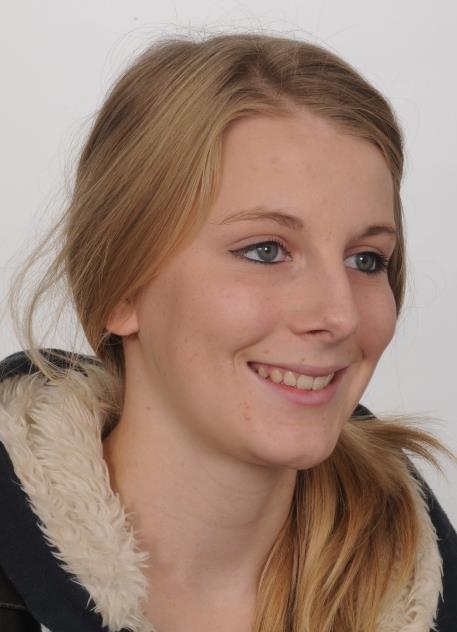 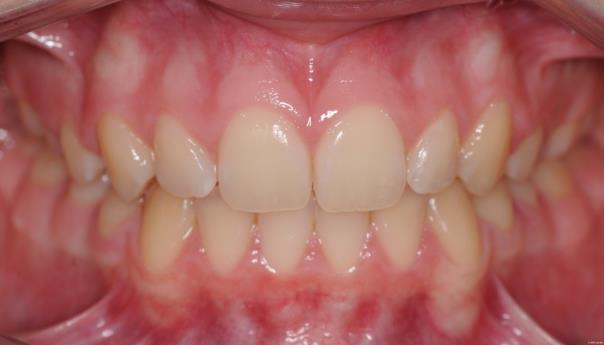 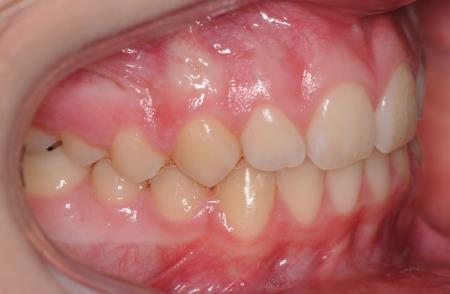 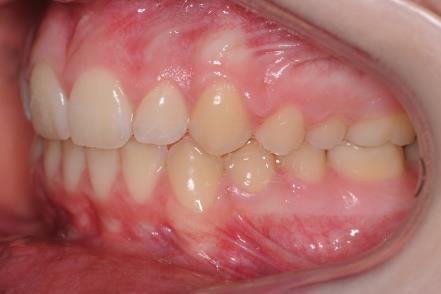 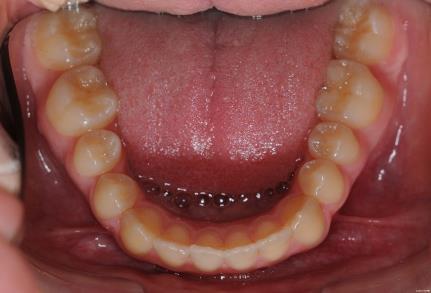 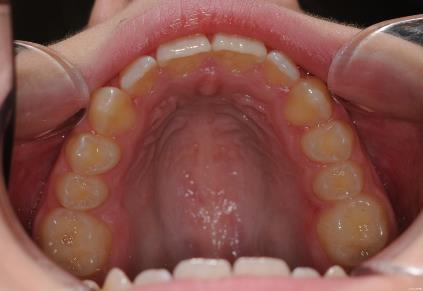 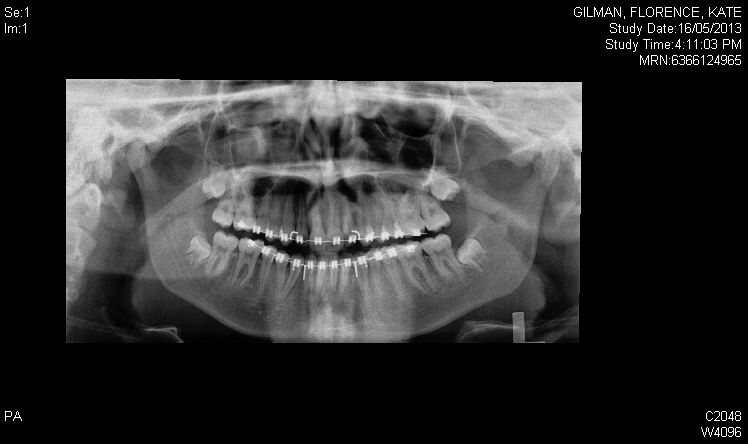 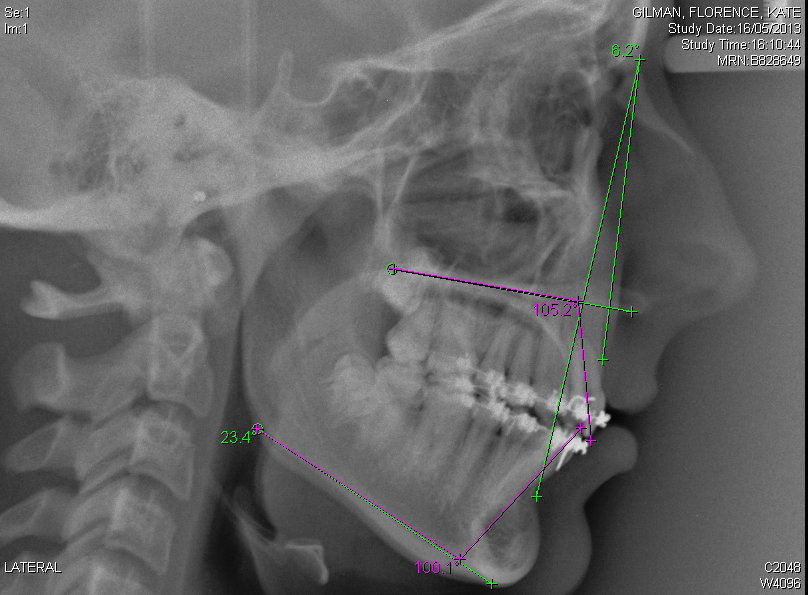 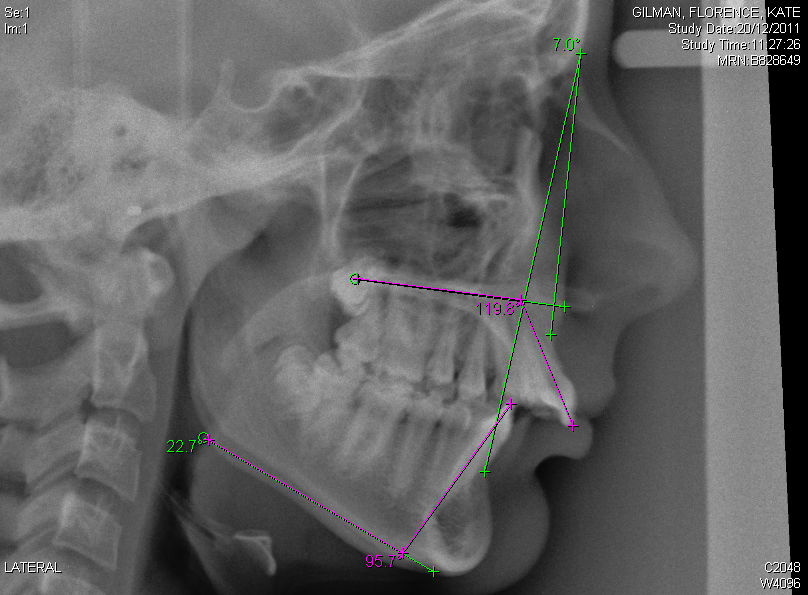 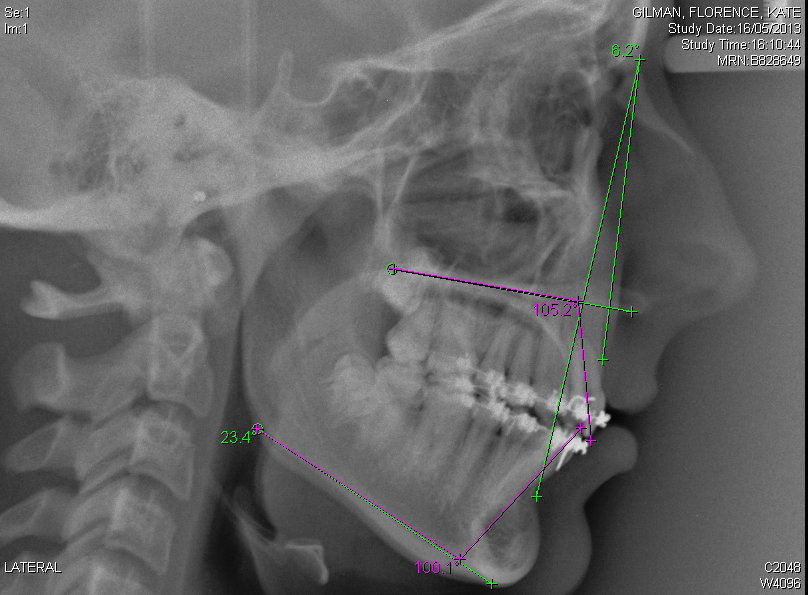 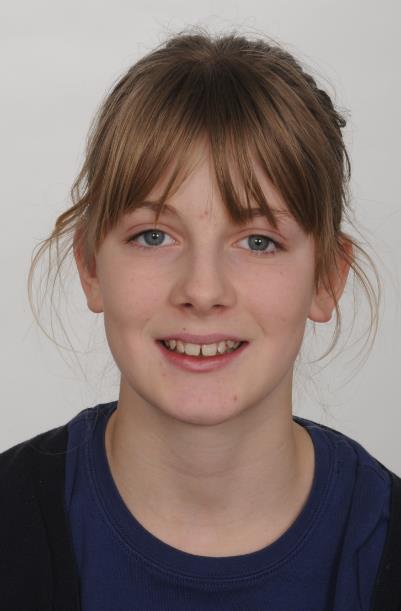 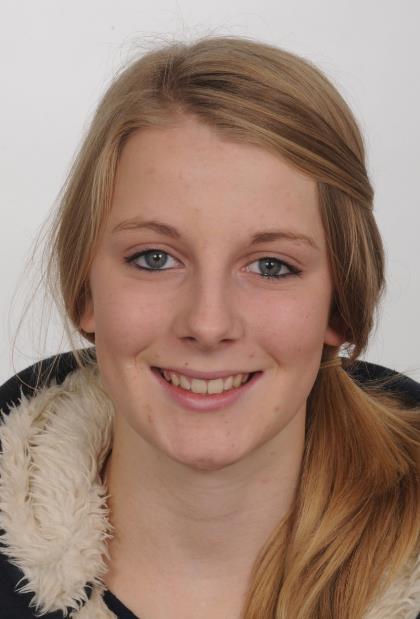 Missing upper 2/2
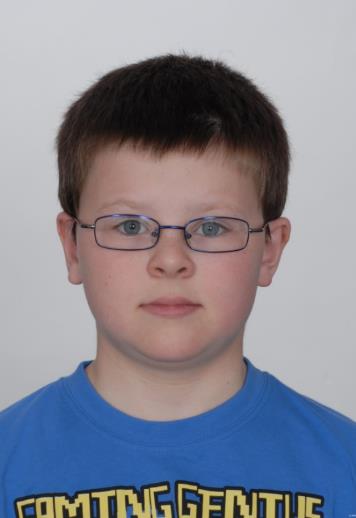 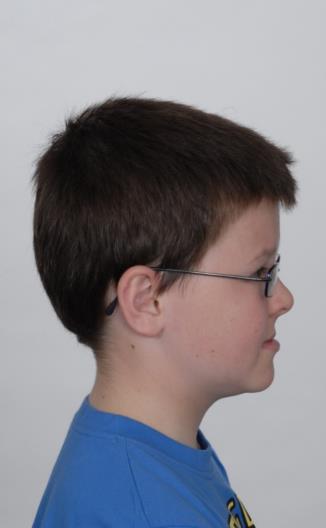 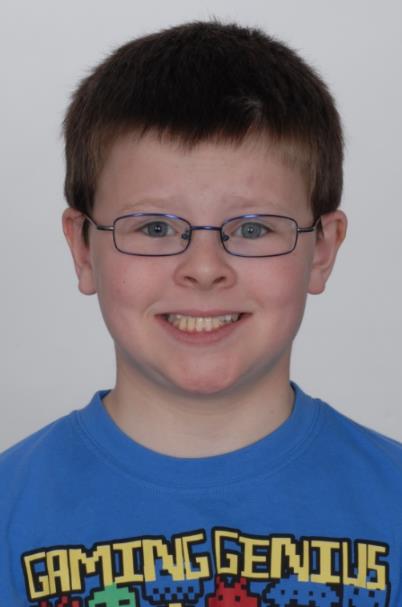 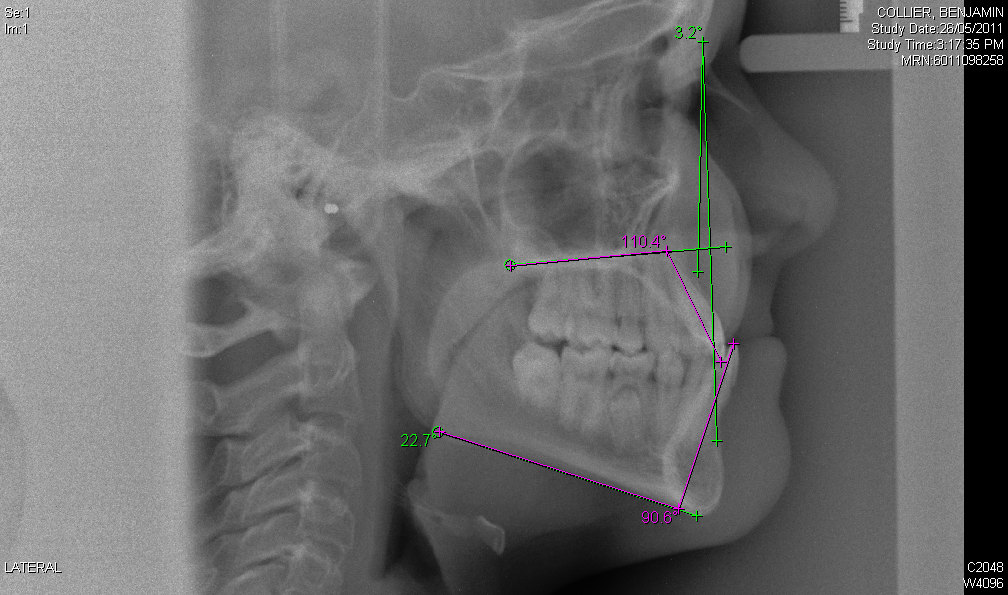 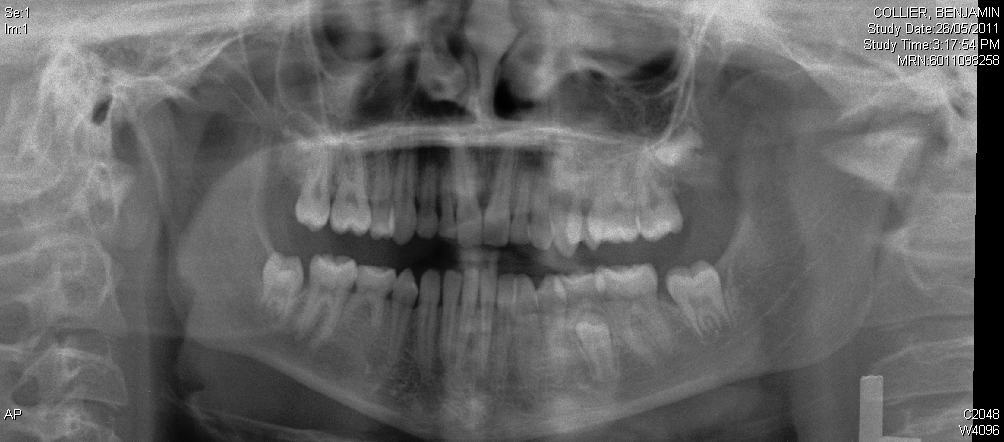 Missing upper 52/25 lower 85/8
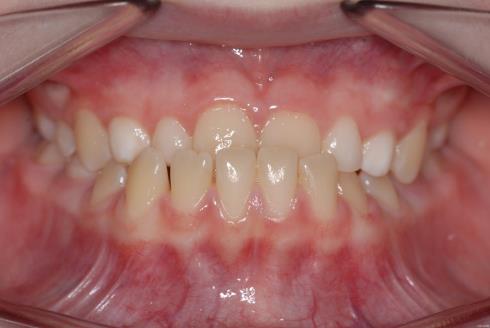 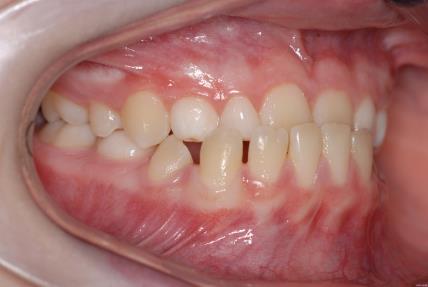 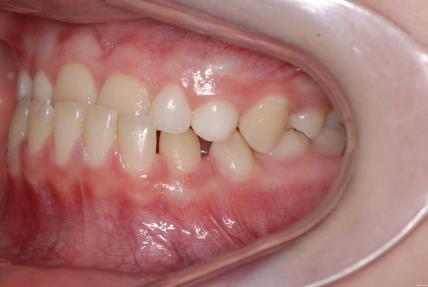 The same appliance  can be used in reverse but inClass III you don’t NEED the BEAD
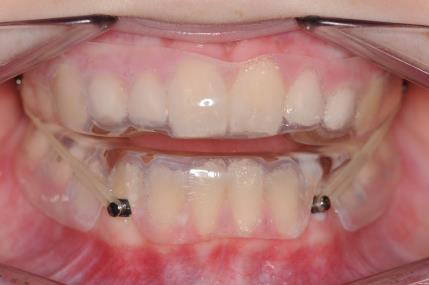 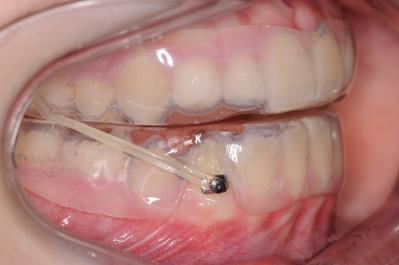 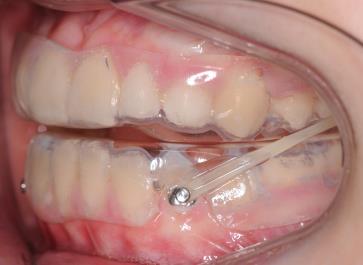 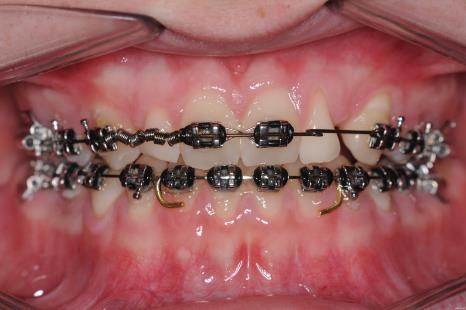 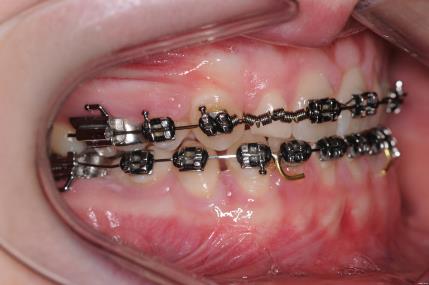 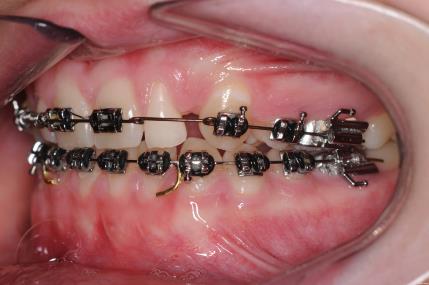 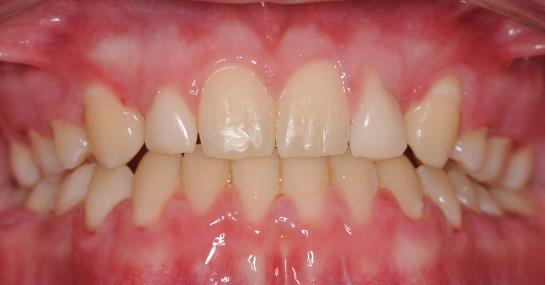 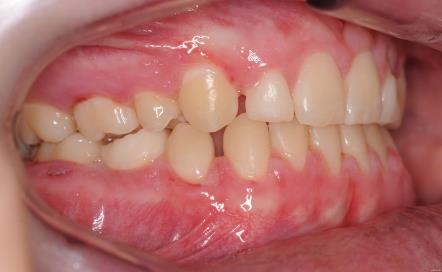 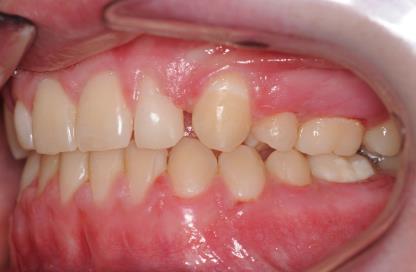 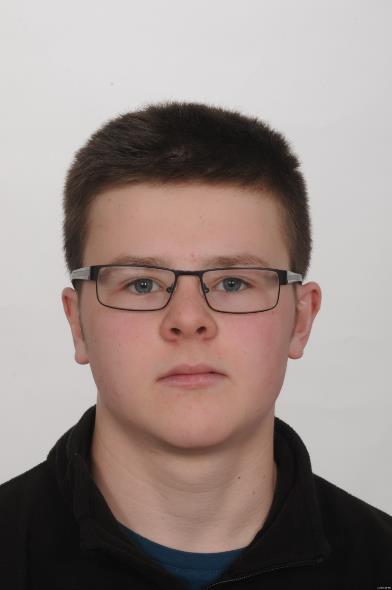 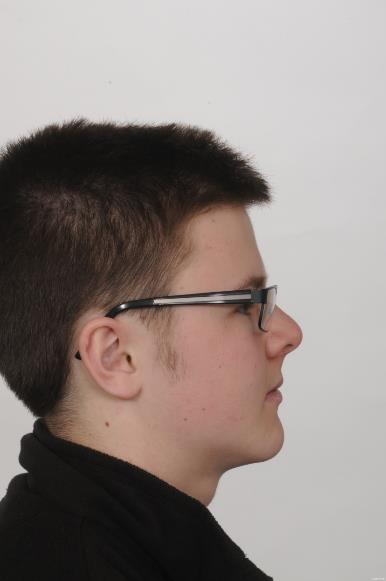 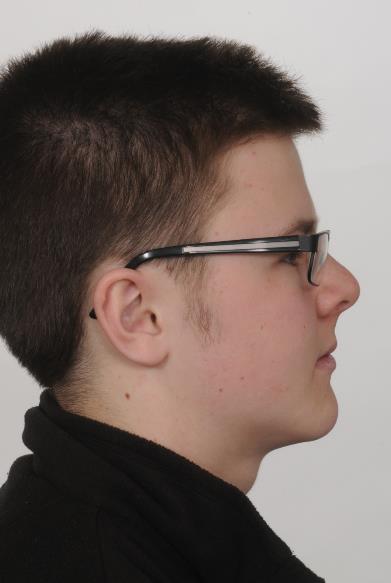 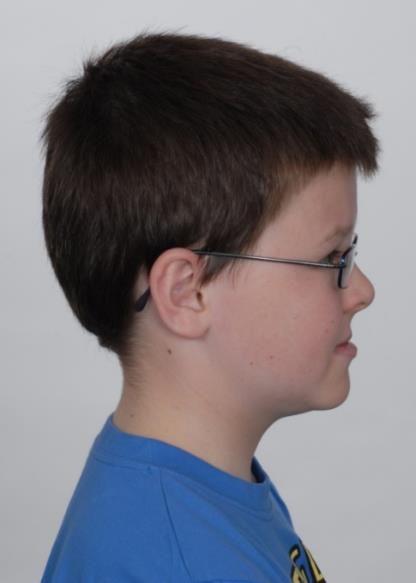 Why is this important?
(MYO) Functional appliance only work when the muscles are working.  If the patient sleeps with the mouth open the appliance is not working.
In speech the mandible will not be postured forwards
Many patients remove twin-blocks for eating
Most patients remove the appliance for sports
So you have an appliance that doesn’t work when the patient is sleeping ,talking, eating and playing!
The button and bead can be worn all the time except cleaning the teeth
Even for sport
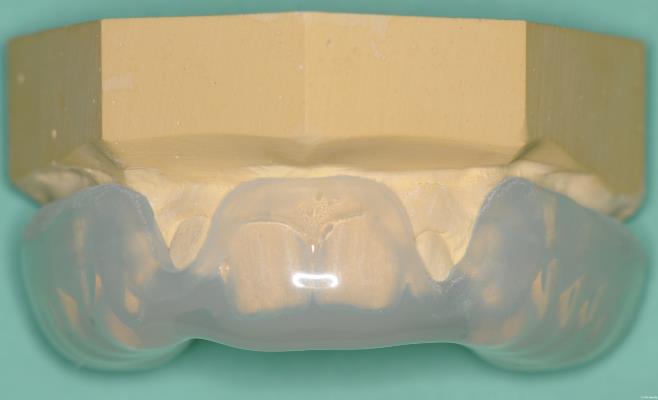 CASE WITH CEMENT ON 7S
I have been presenting cases with bite opening provided by cement on 7s for 15 years. In this case only flat archwires were used. It is simple quick and easy.
Flat archwires,cement on 7s and class II elastics
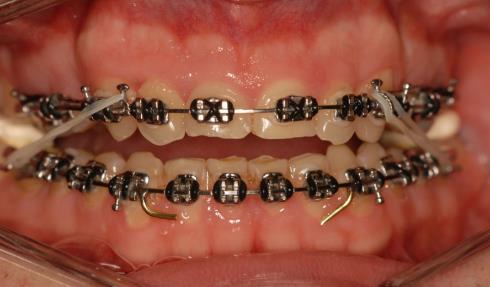 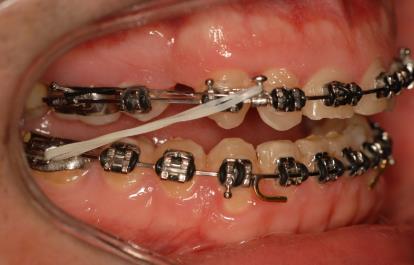 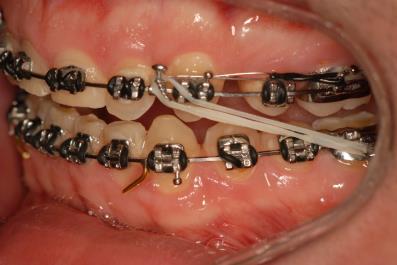 Remove the cement when the 6s contact
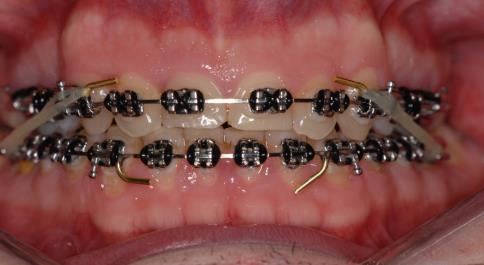 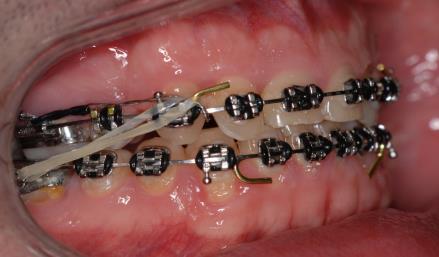 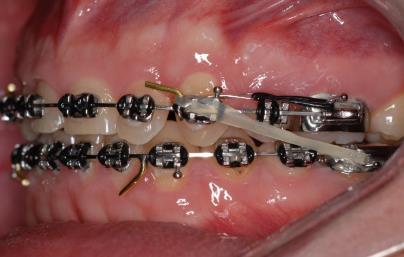 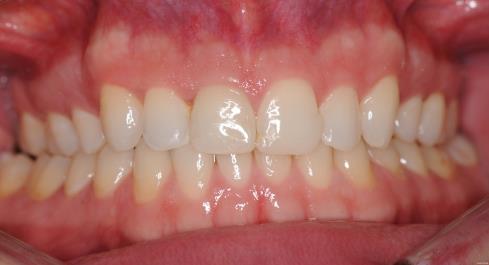 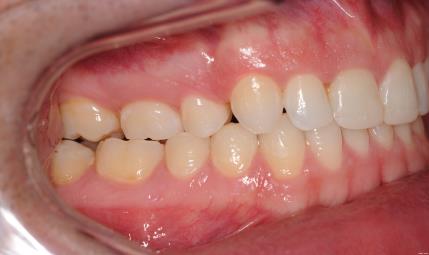 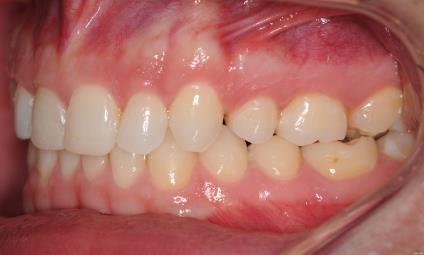 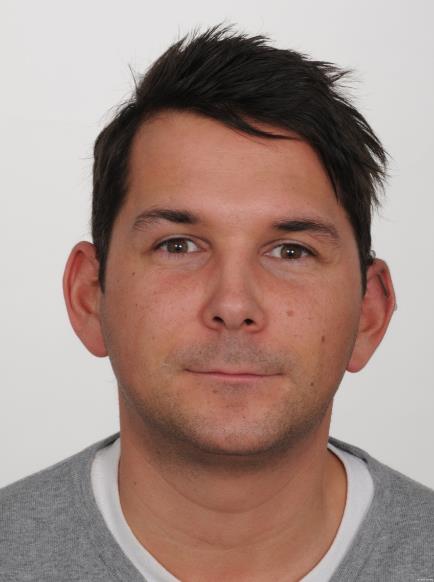 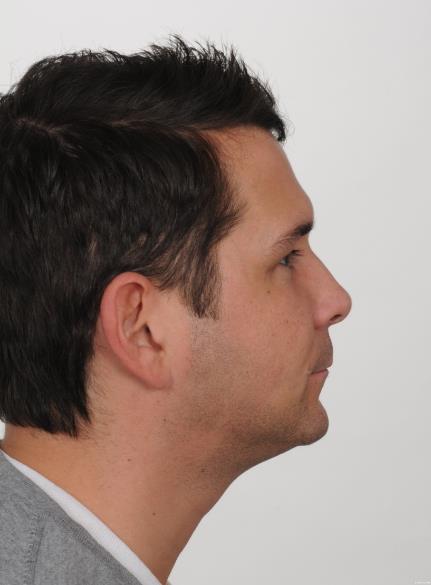 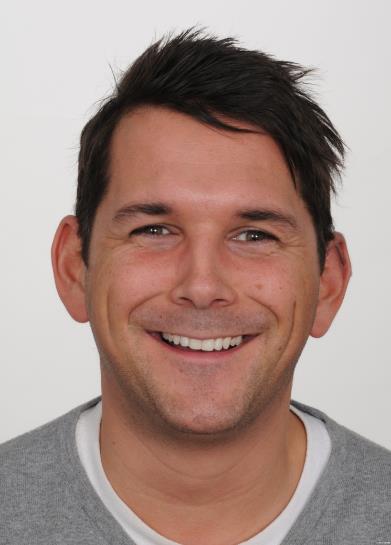 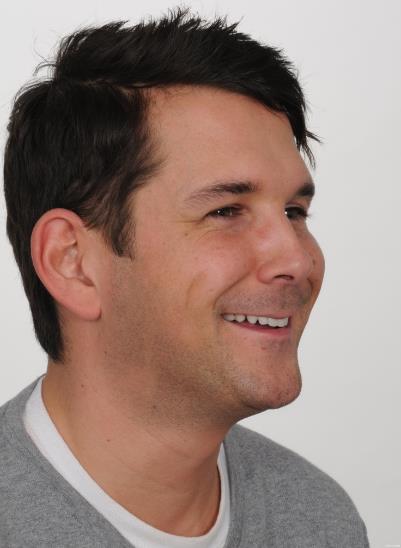 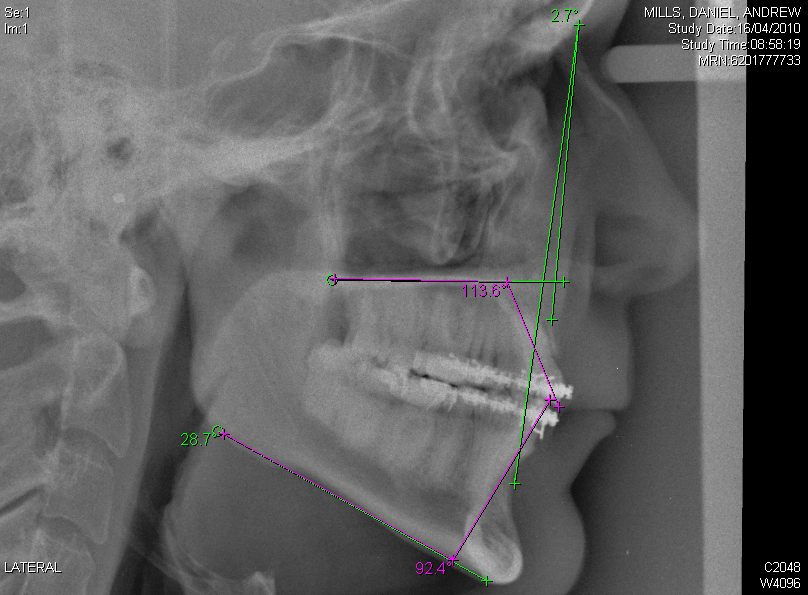 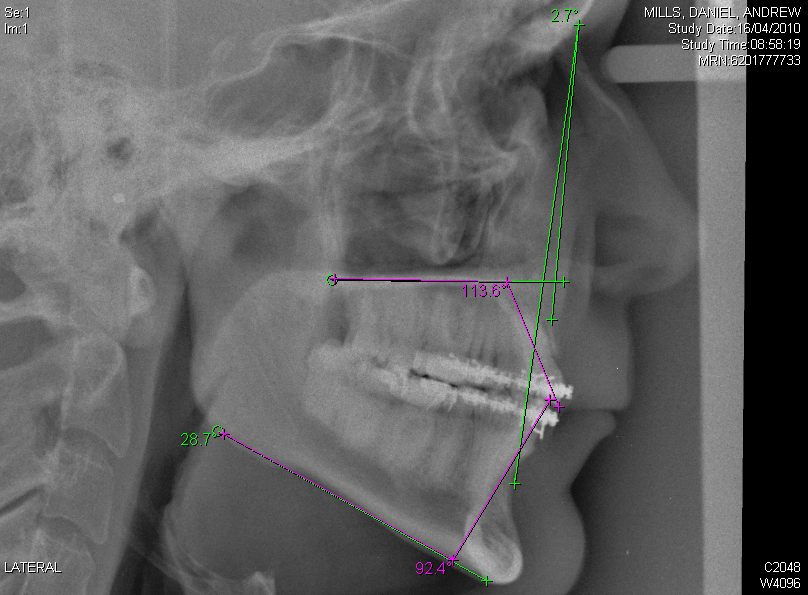 Don’t forget Fixed Bite planes are the way to open the bite where  there are only a few contacting posterior teeth
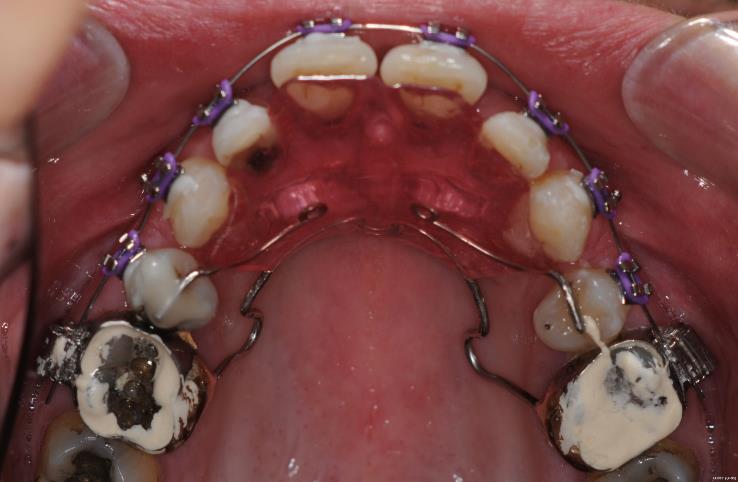 UPPER Begg lower straight-wire
This variation of the Begg technique is my own but the first case was treated by my colleague Peter Dale
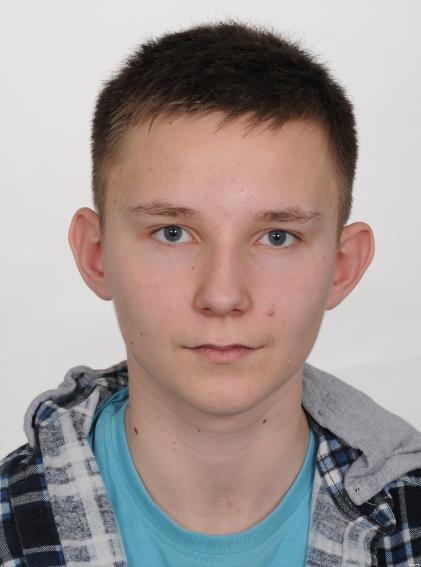 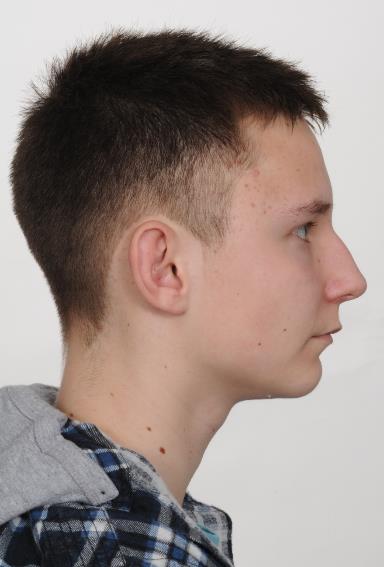 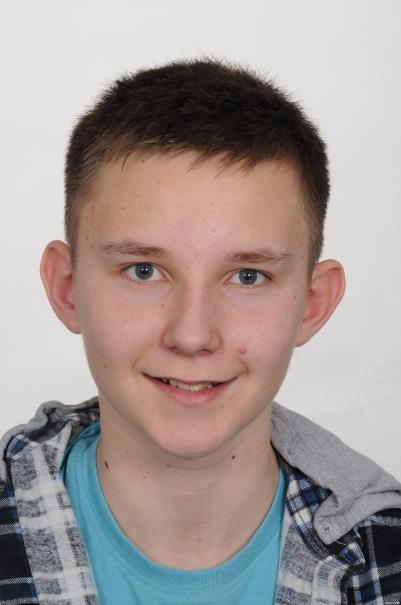 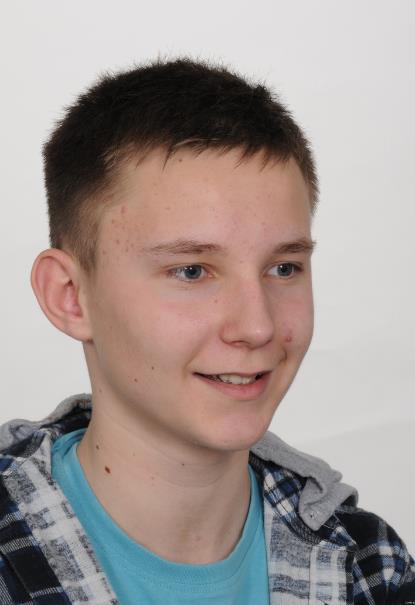 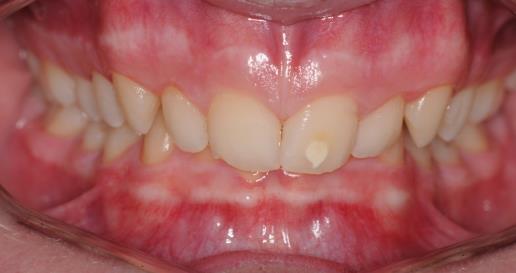 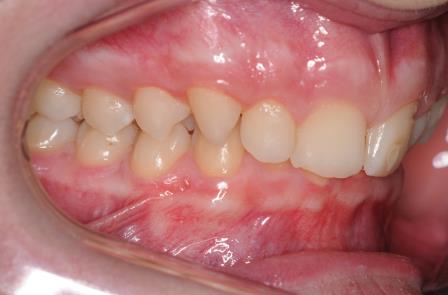 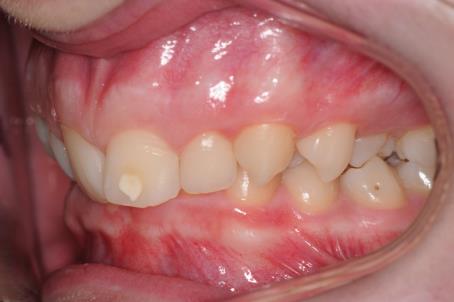 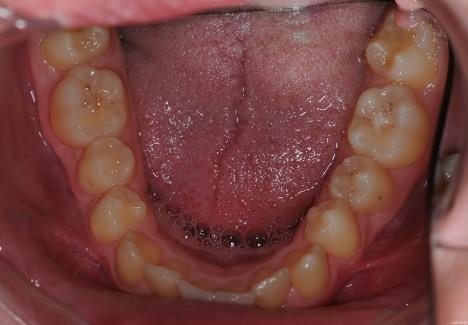 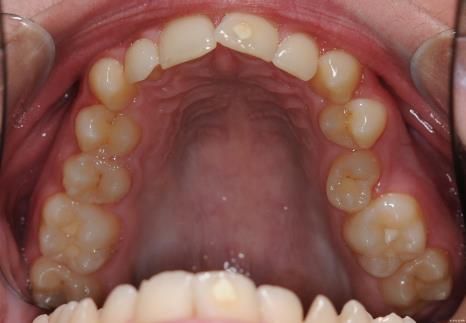 6⁰
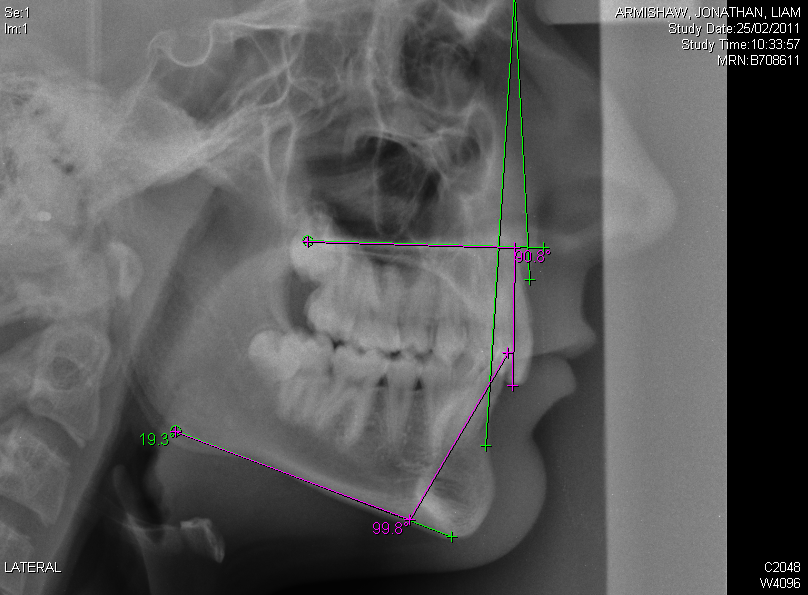 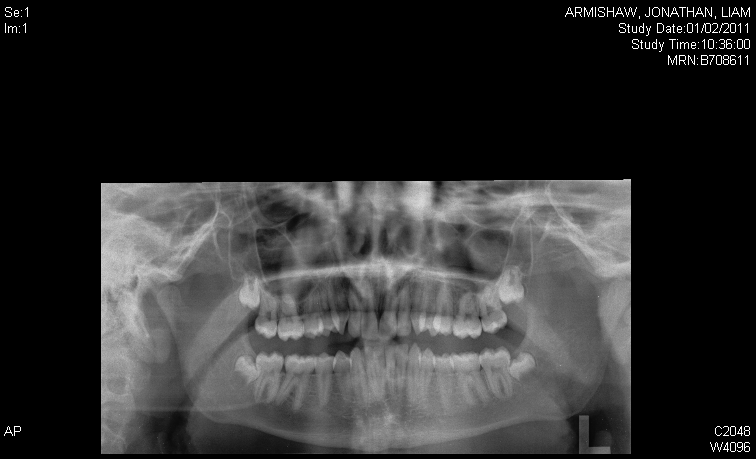 Phase A Alignment with 0.014 niti
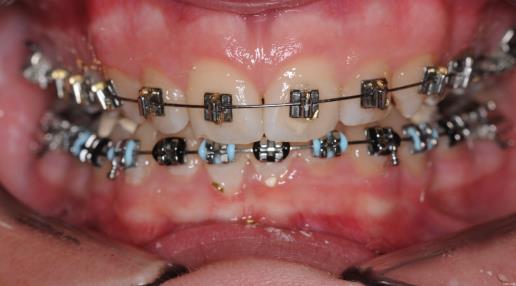 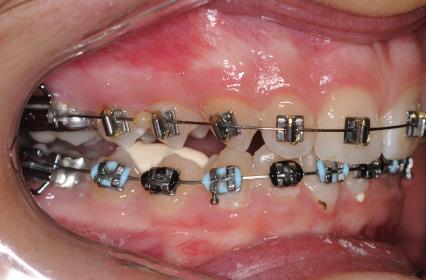 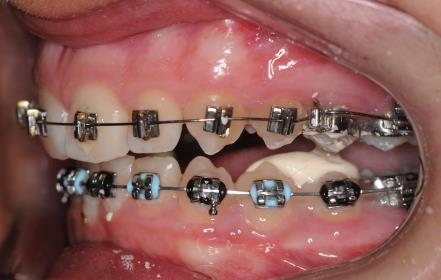 Phase B Bite correctiontip back the molars with anchor bends and tip back 543 with uprighting springs
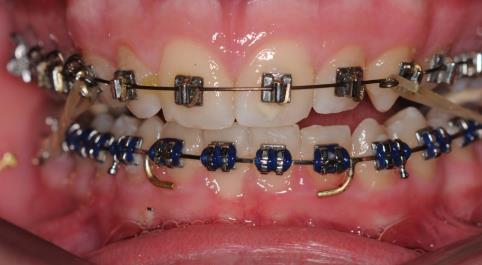 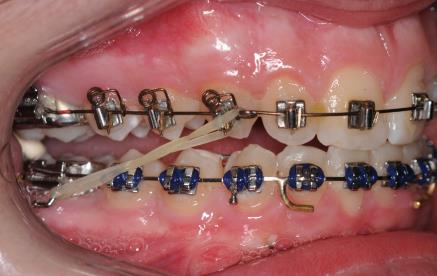 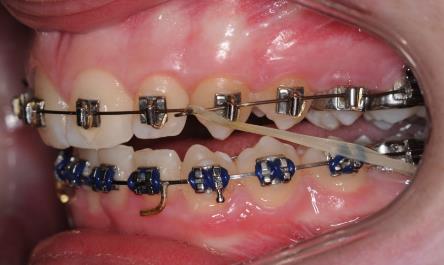 Cement on7s & LBR
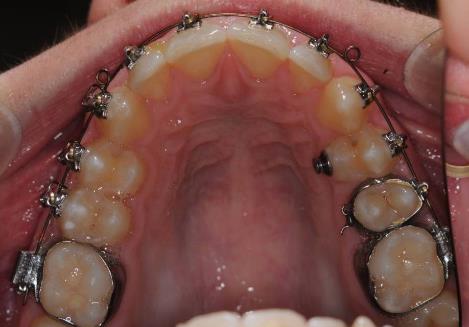 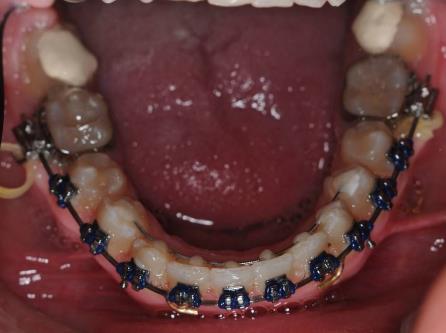 Phase C Cuspationremove the cement and use elastics to pull the teeth into occlusion
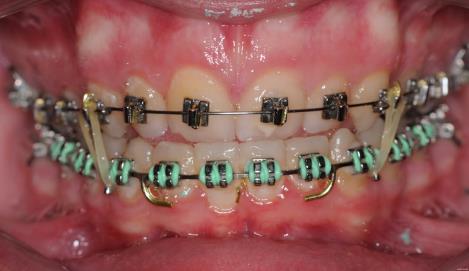 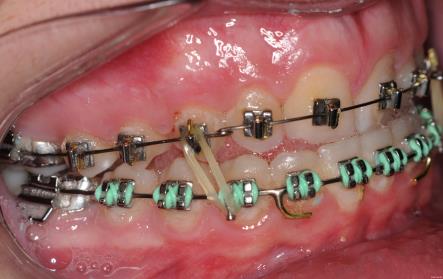 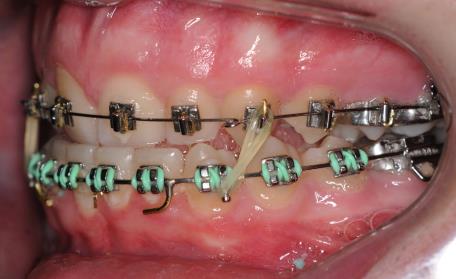 Phase D Detailingwith torquing auxiliaries and uprighting springs (usually not at the same time)
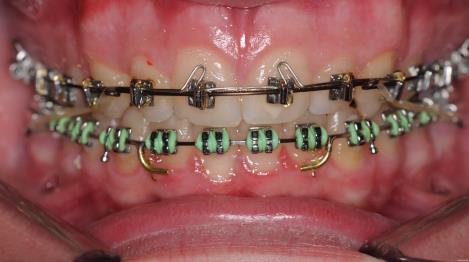 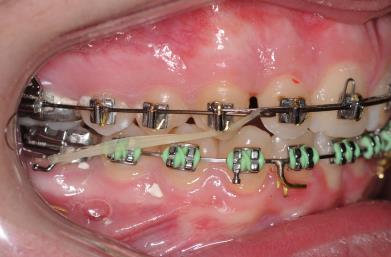 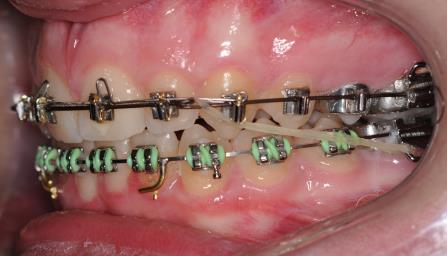 Nance Button
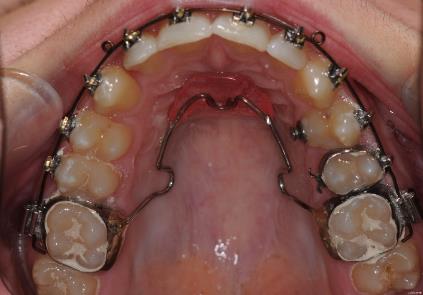 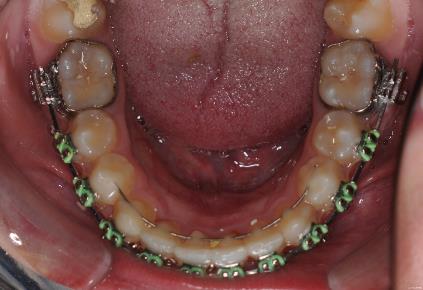 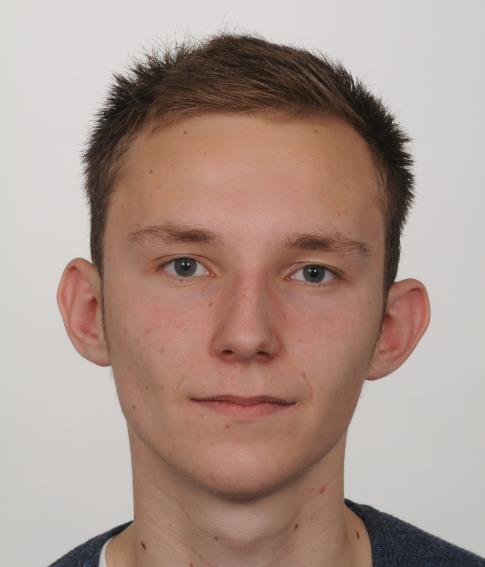 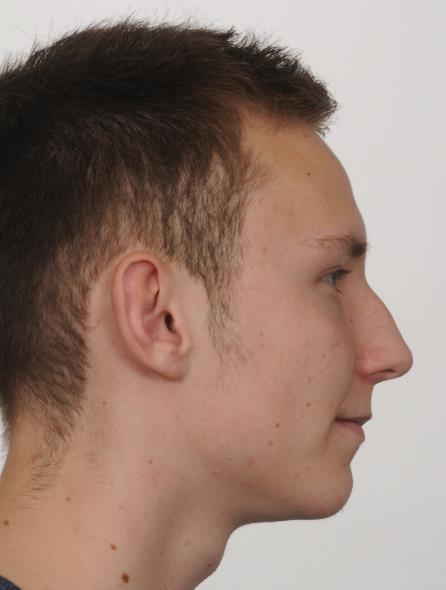 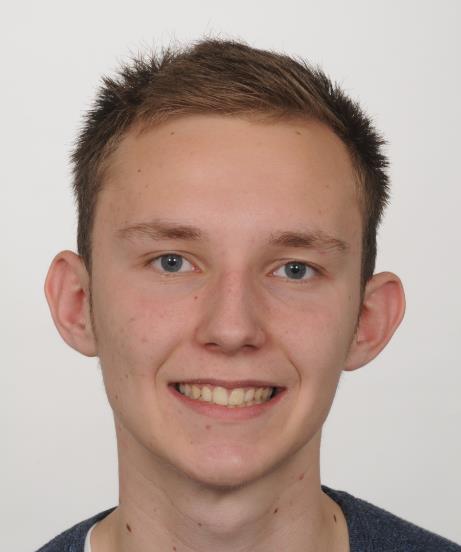 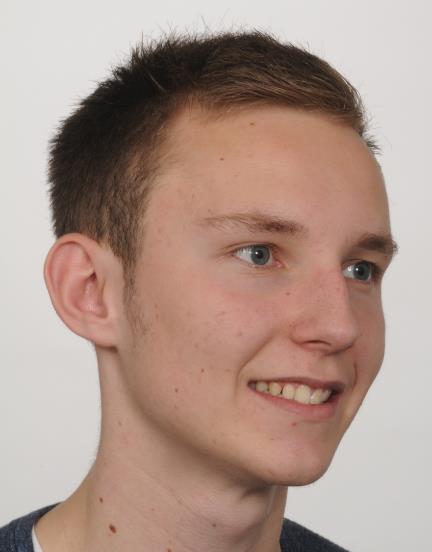 Debond
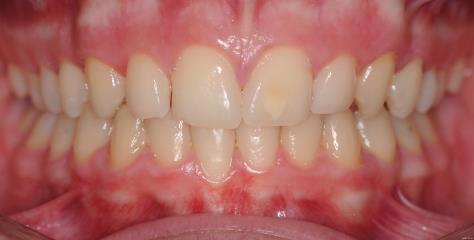 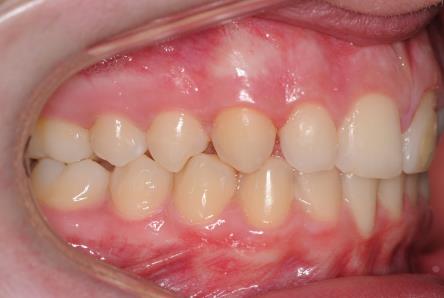 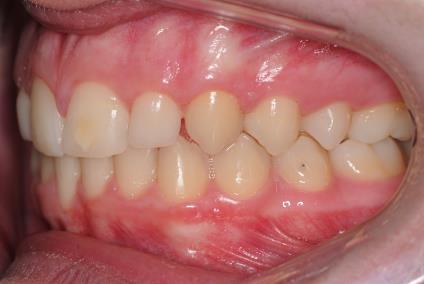 3⁰
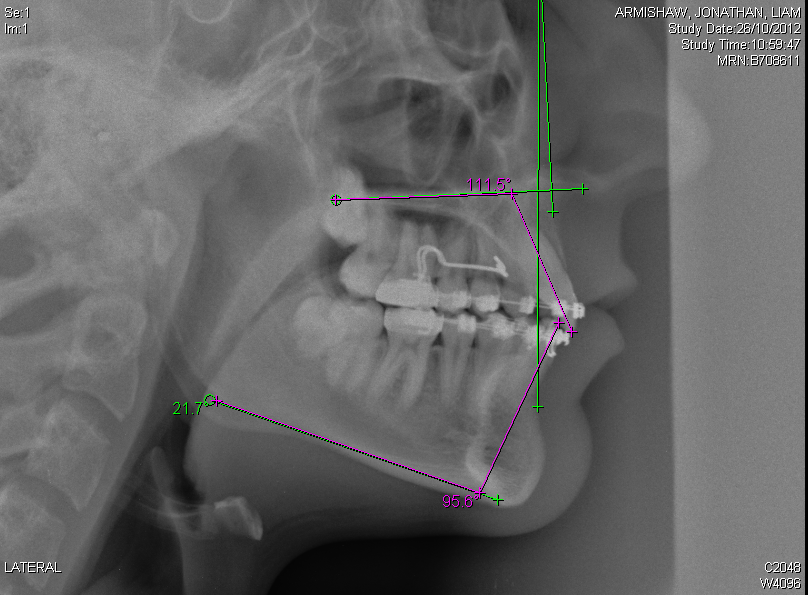 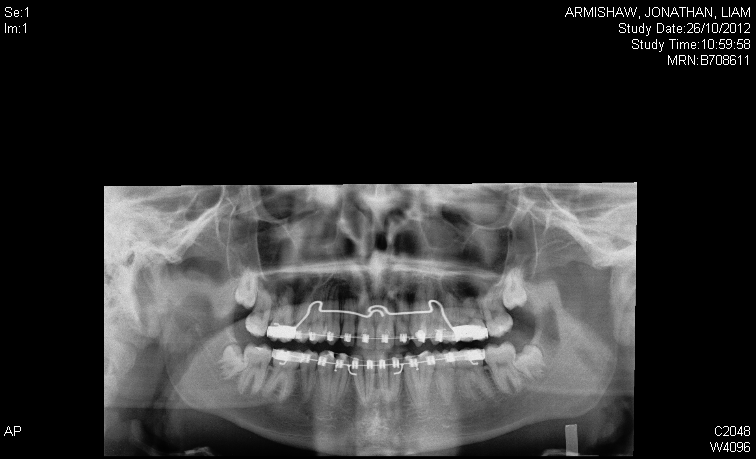 6
Note the lower incisors are not proclined
6⁰
3⁰
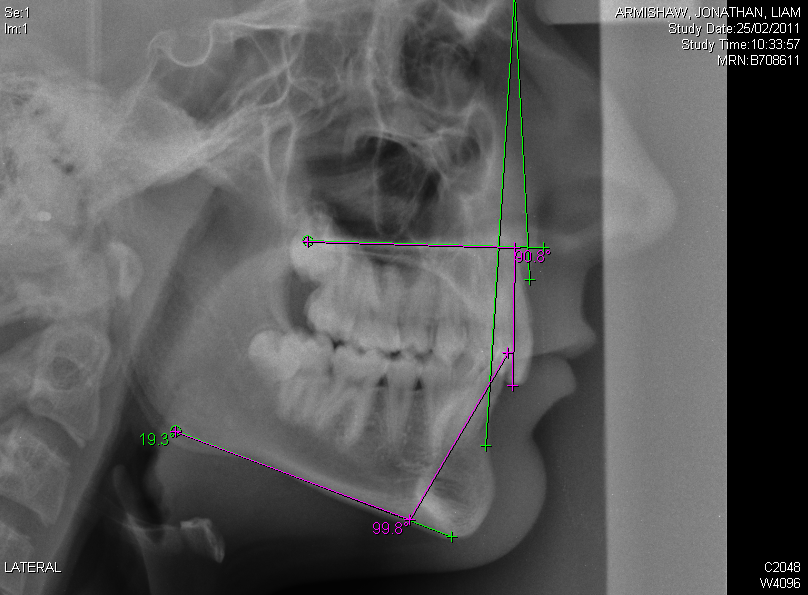 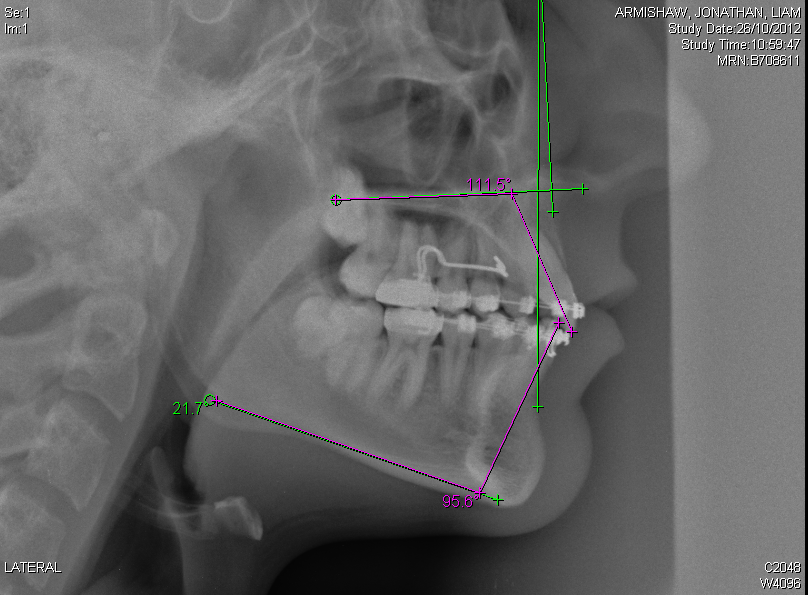 SEVERE ii DIV ii SOME PROCLINATION OF THE LOWER INCISORS
In some cases you want to procline the lower incisors
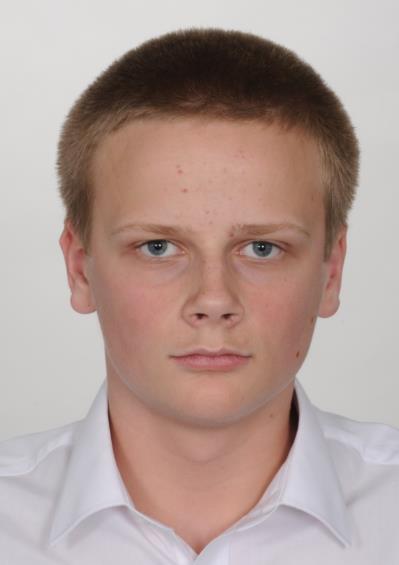 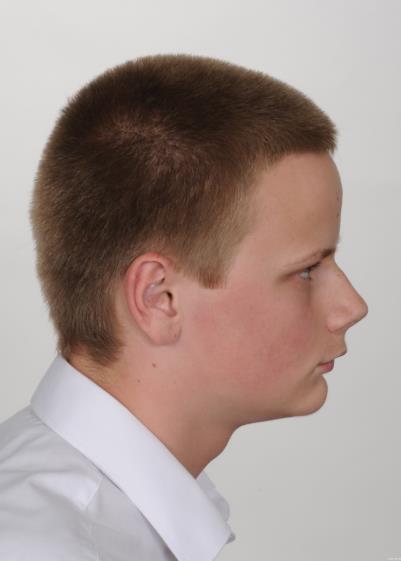 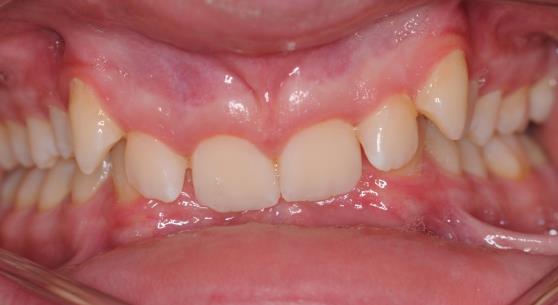 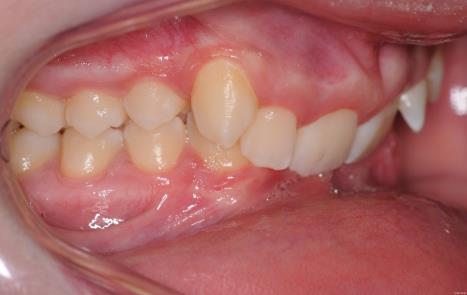 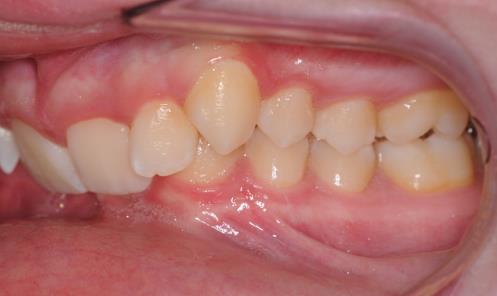 Phase A Alignment
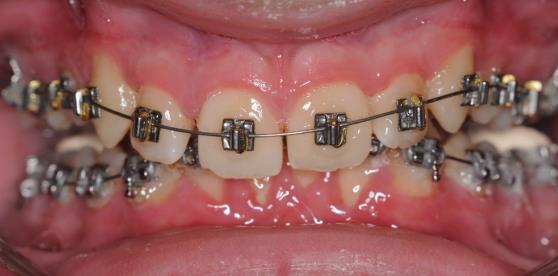 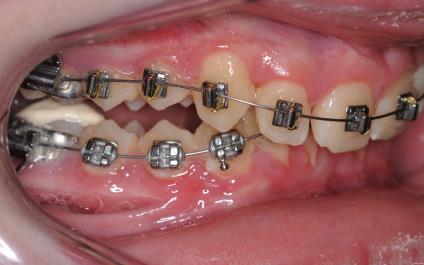 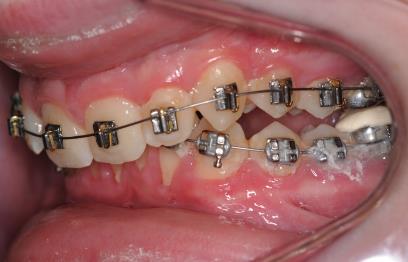 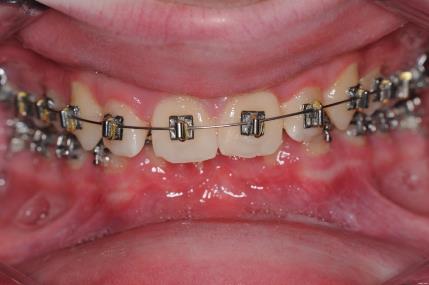 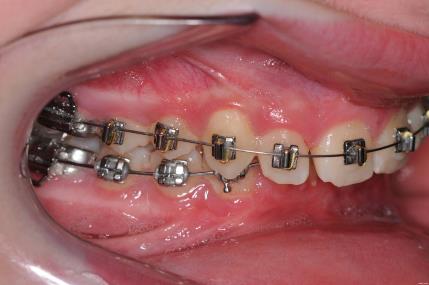 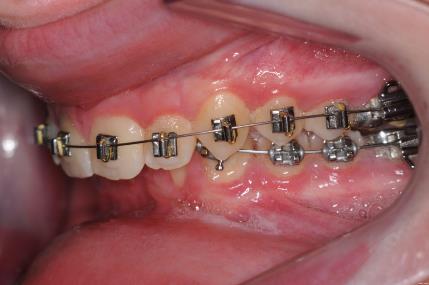 Phase B + EOT high pull night only for 6 weeks
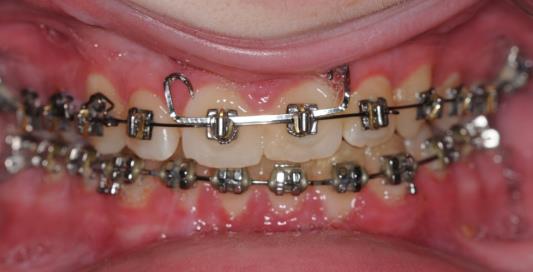 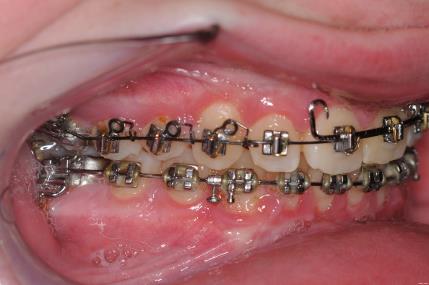 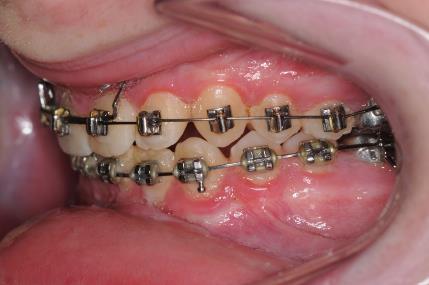 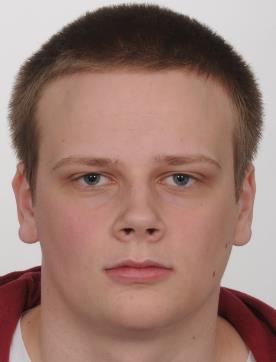 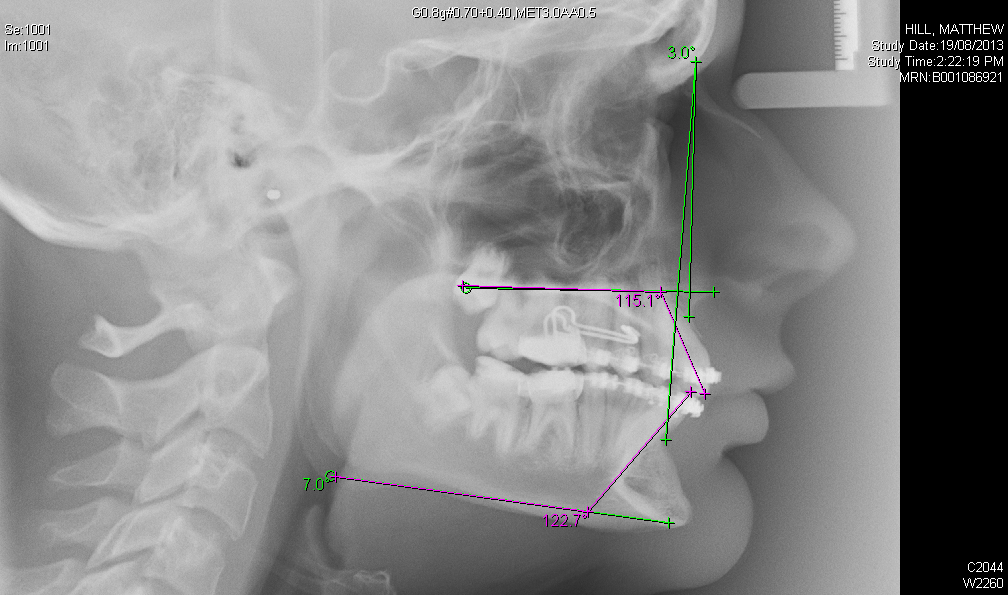 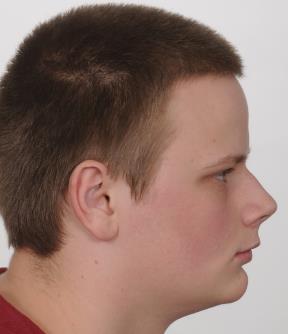 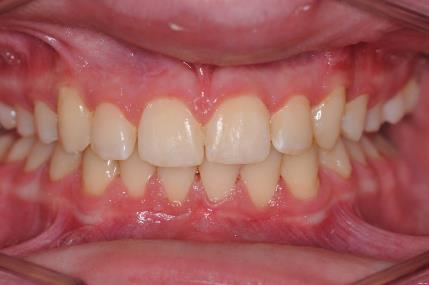 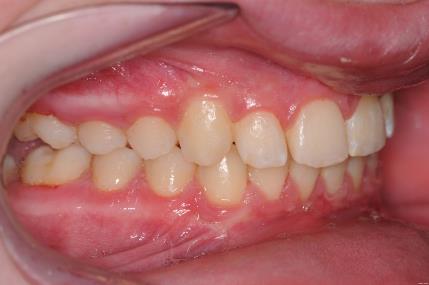 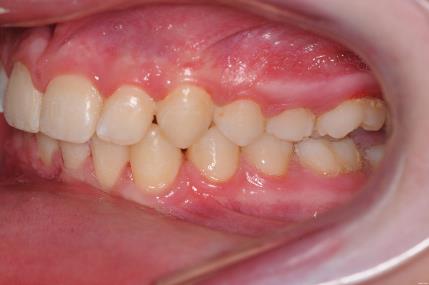 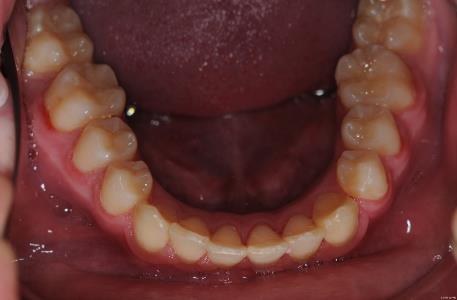 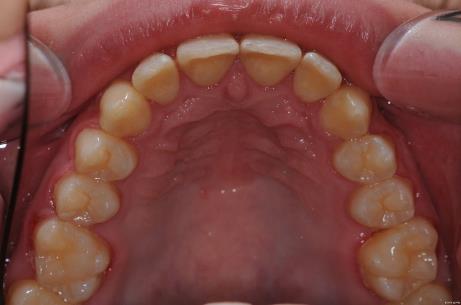 Once you can do this you will find it has many uses.Other uses upper Begg lower SWA
Un-erupted canines
Class II div i
Failed or incomplete functional treatment
Buccal canines. (crowding)
Re-treatment
Unerupted canines
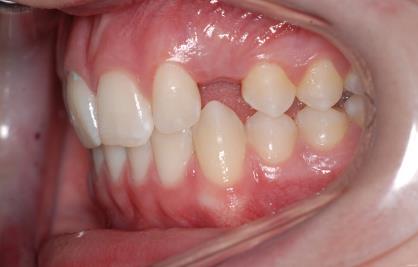 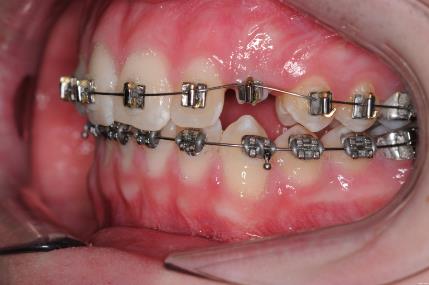 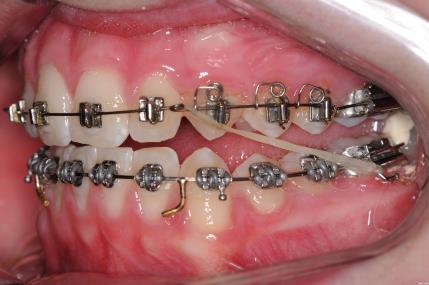 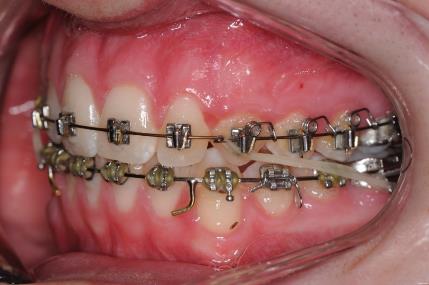 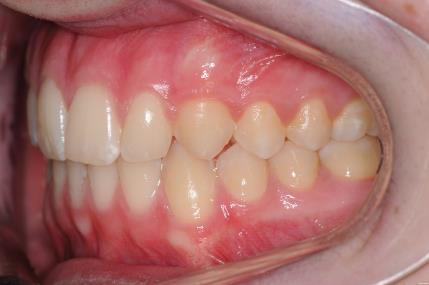 Class II div i
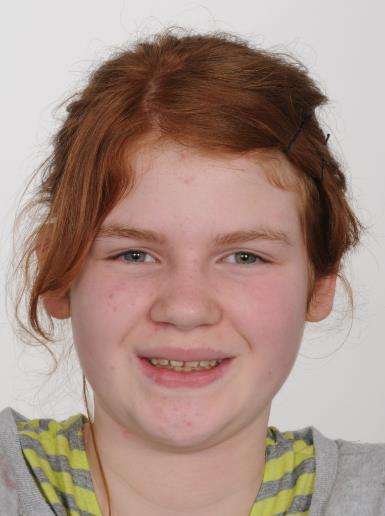 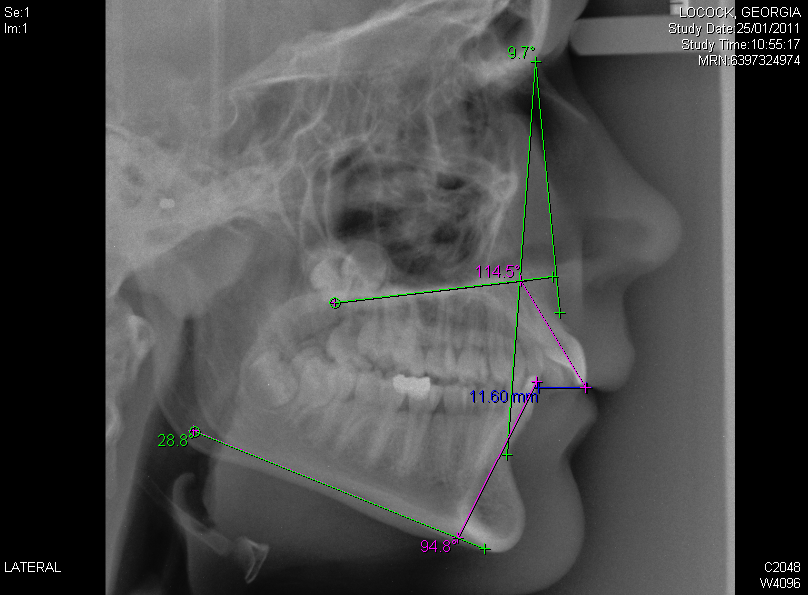 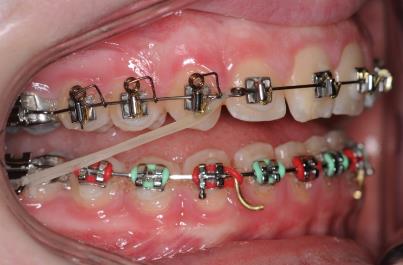 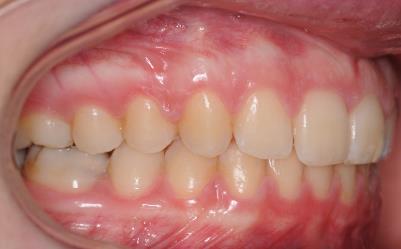 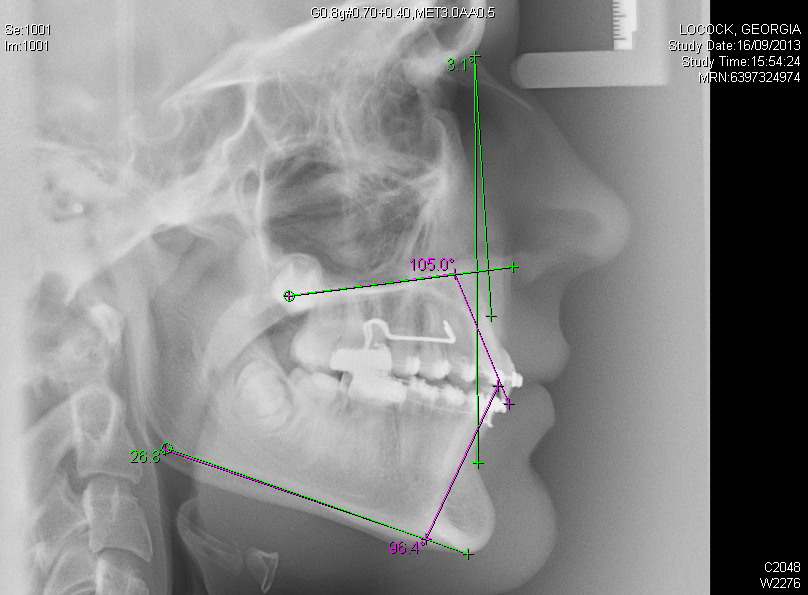 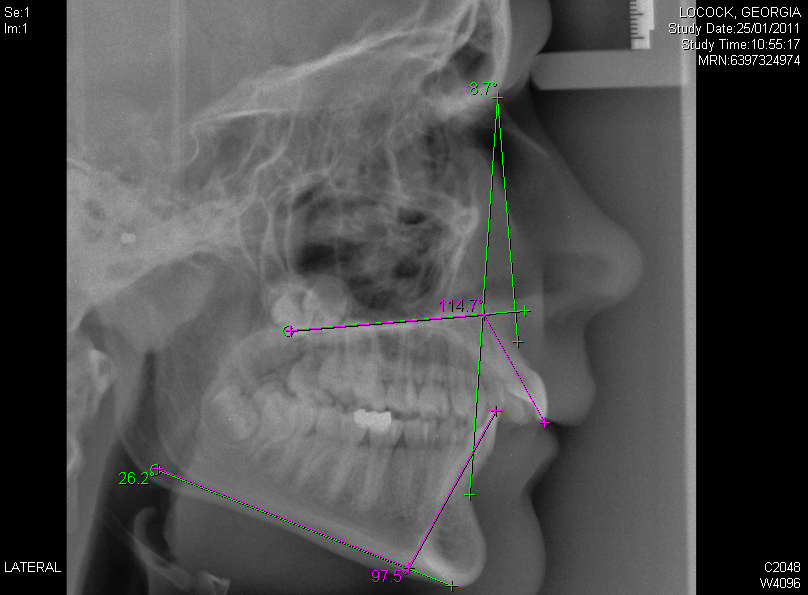 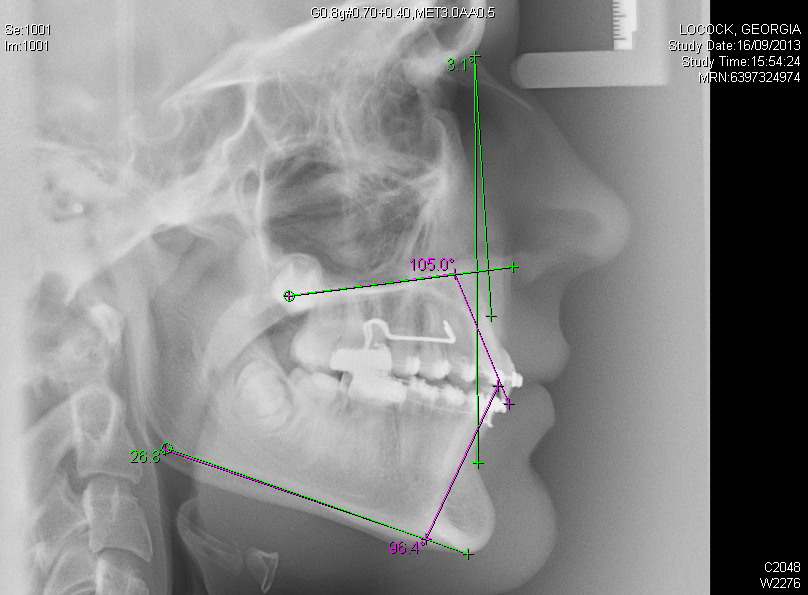 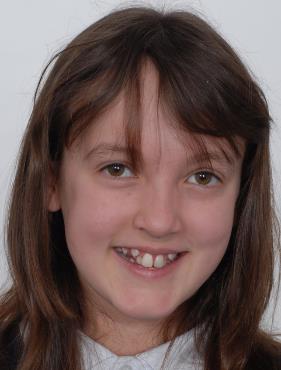 upper arch crowding
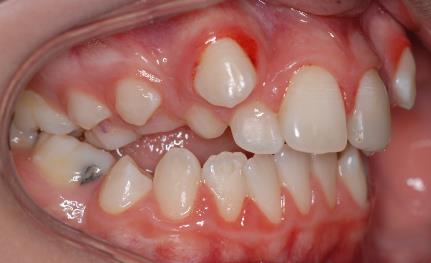 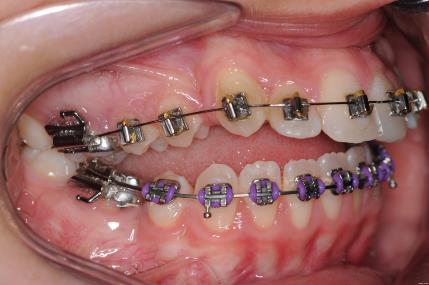 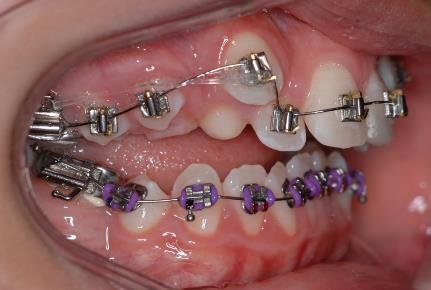 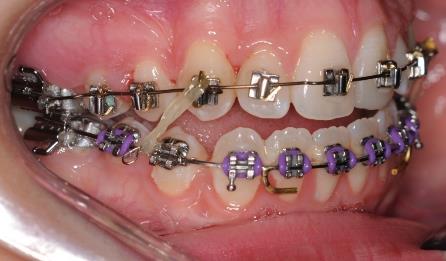 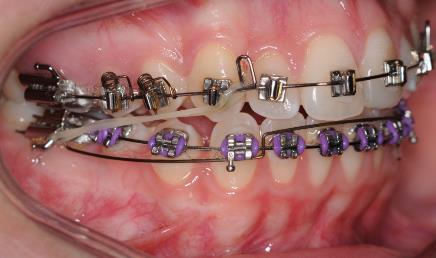 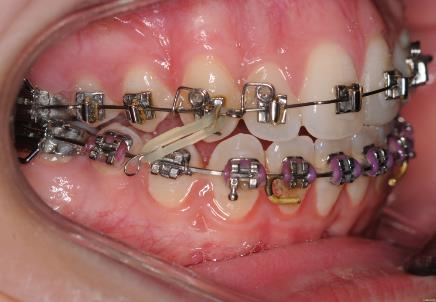 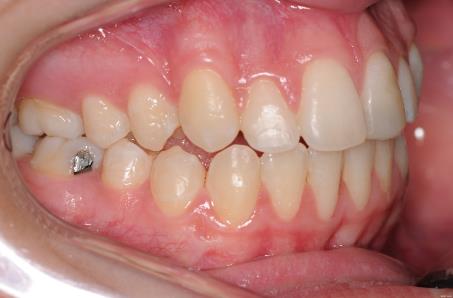 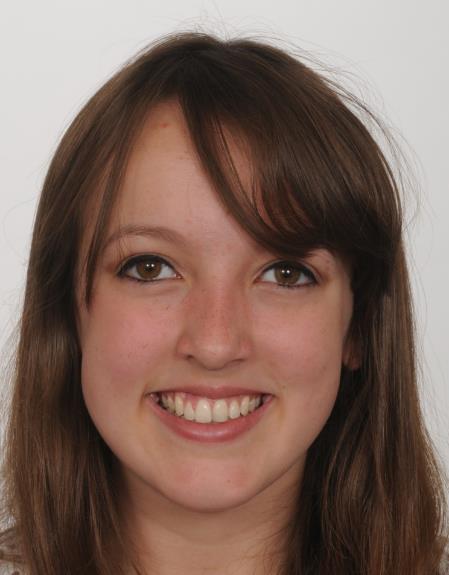 Failed Functional
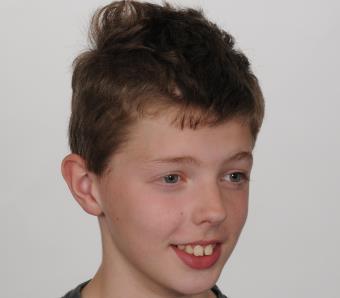 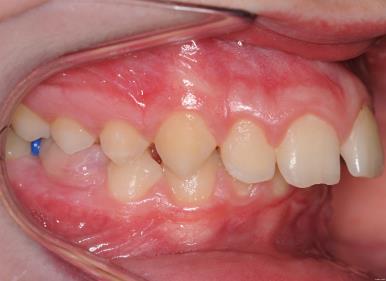 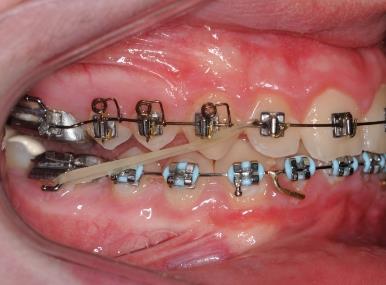 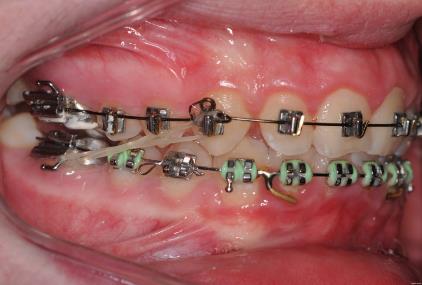 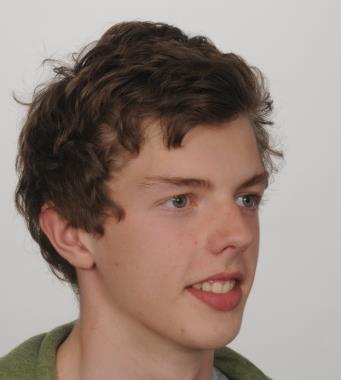 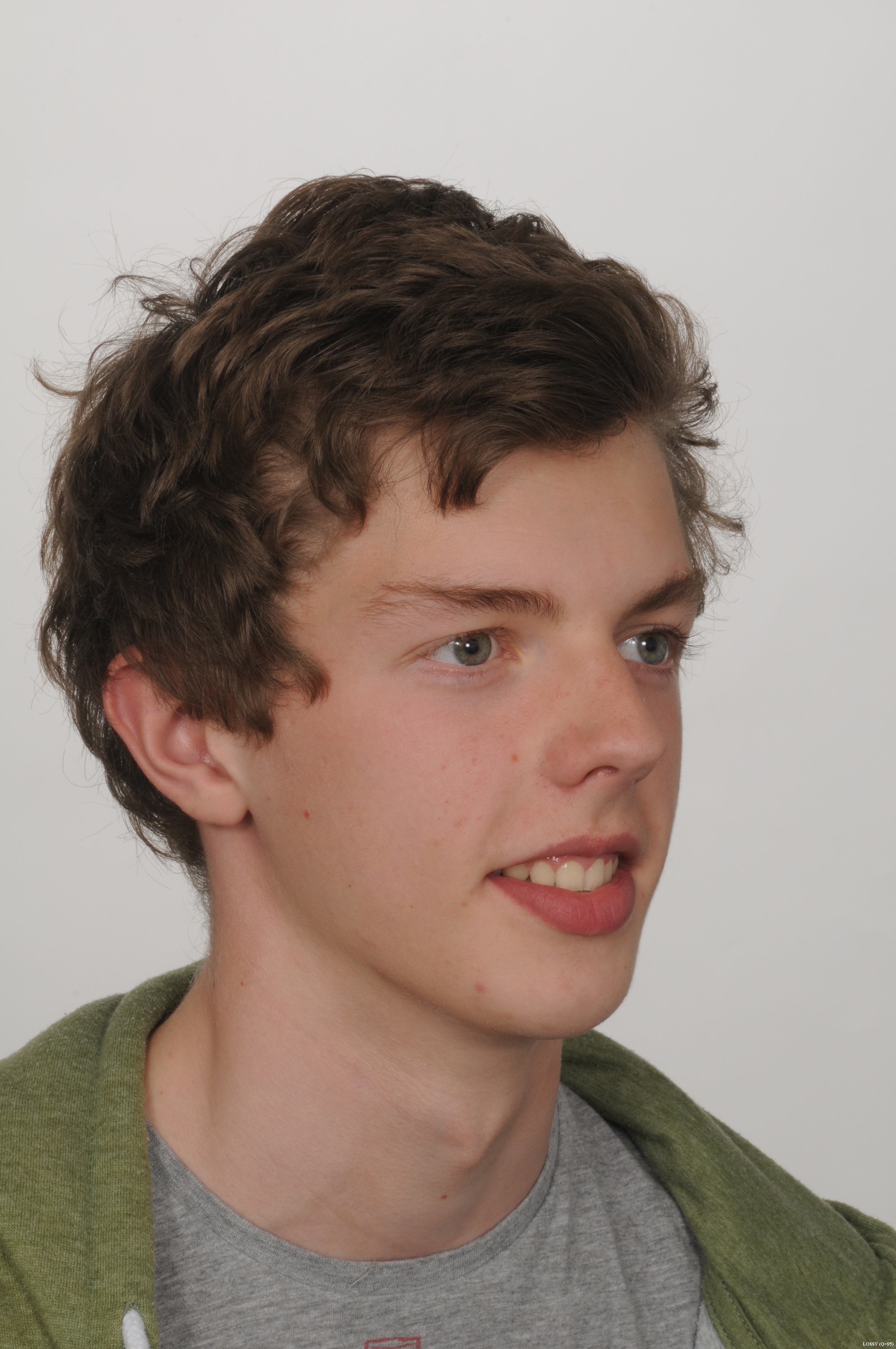 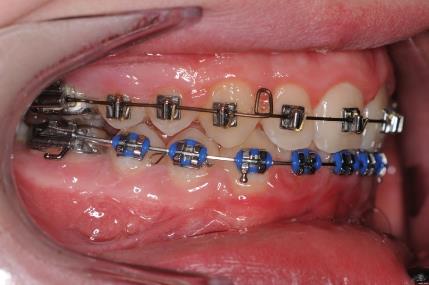 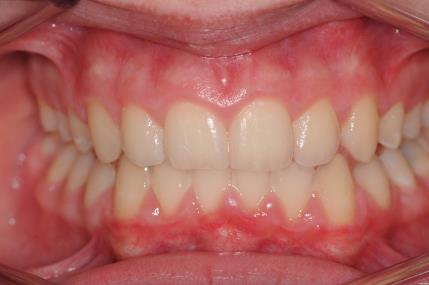 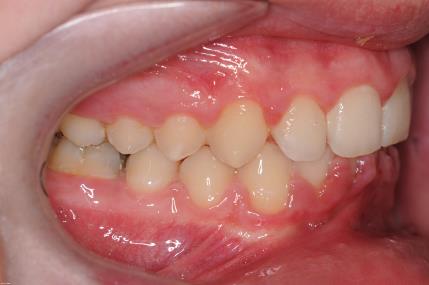 JH someone has been here before
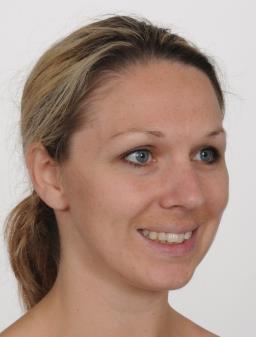 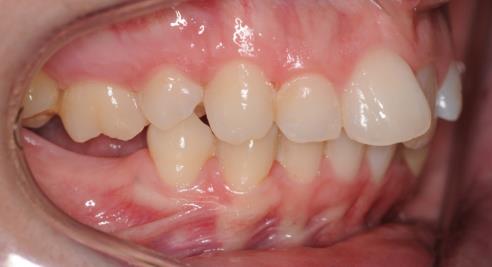 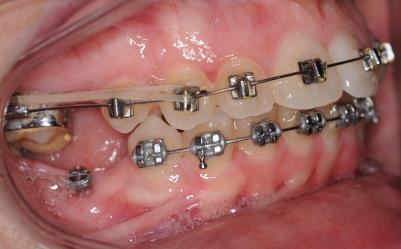 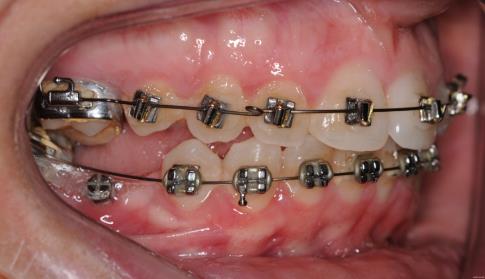 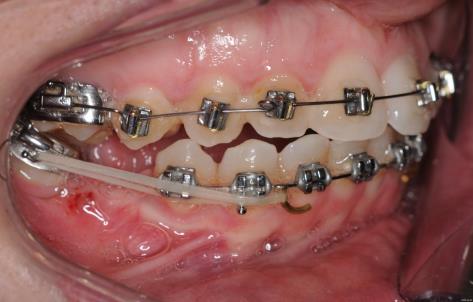 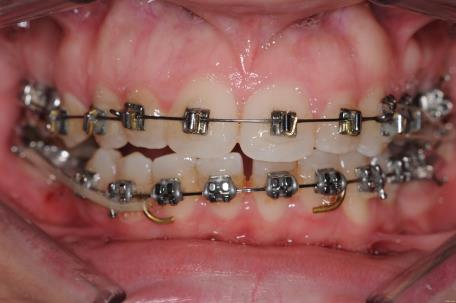 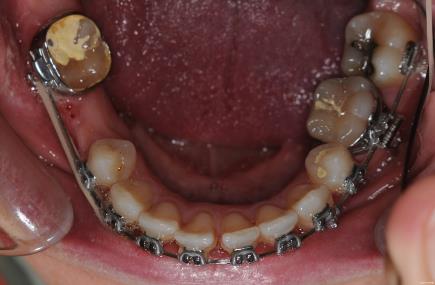 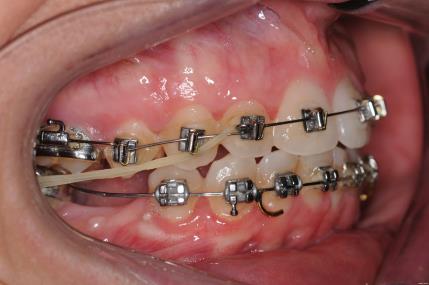 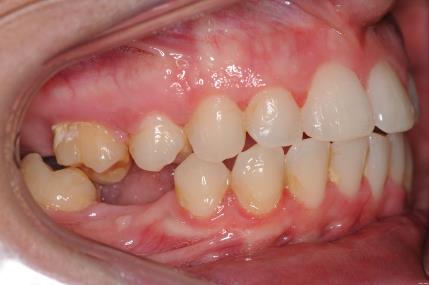 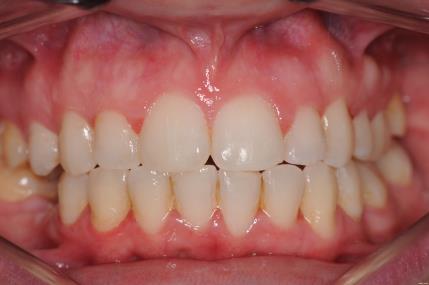 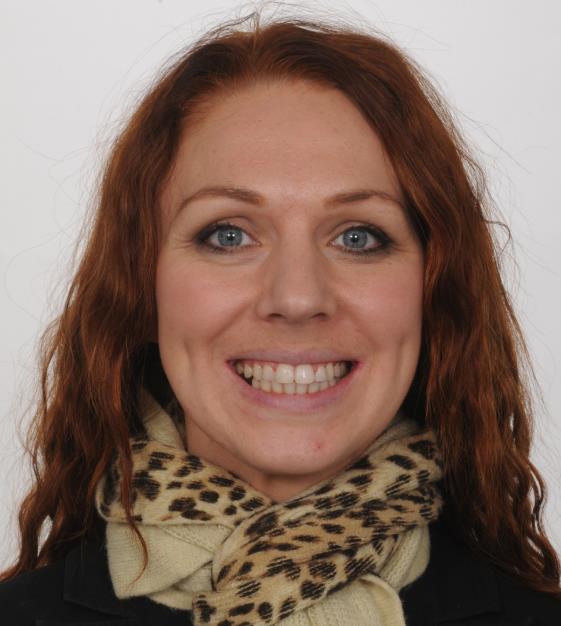 Case  LP
Problem List
Class II div i
Un-erupted canines
Missing lower right 6
Lower centreline shift
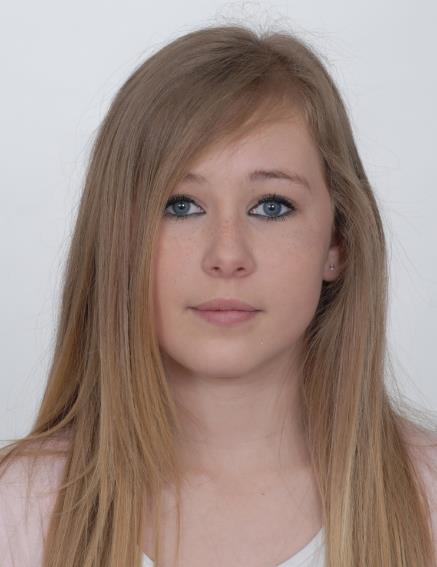 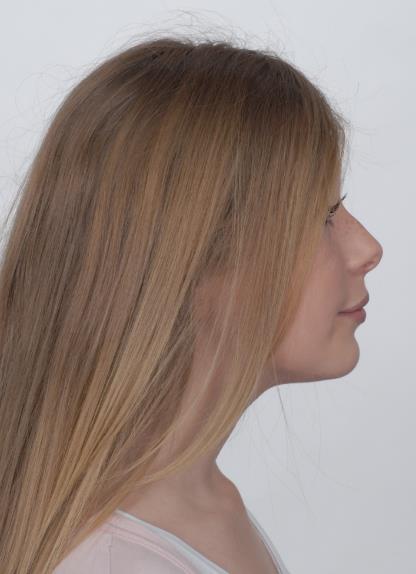 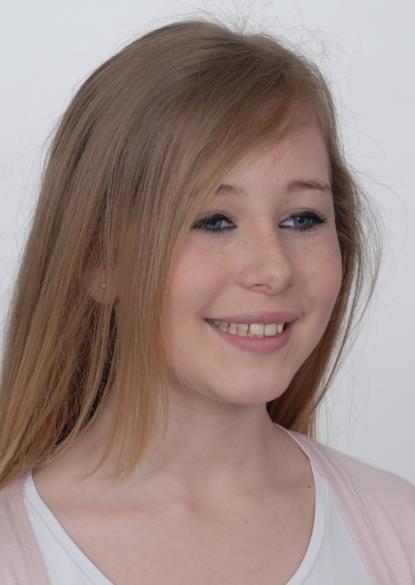 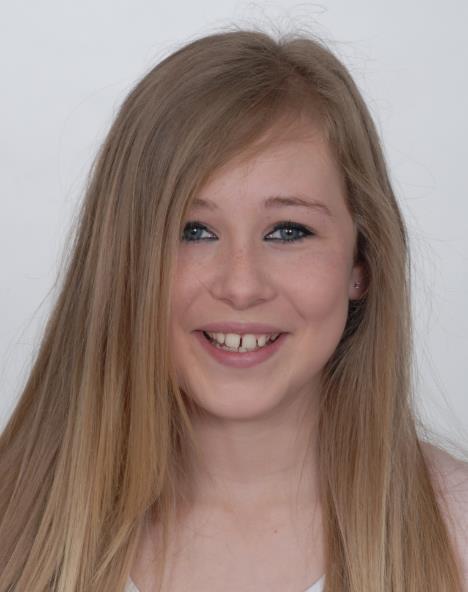 Note lower centreline to right
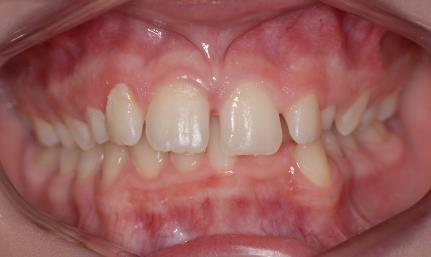 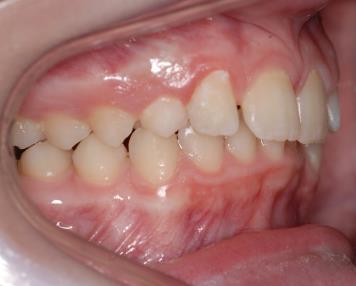 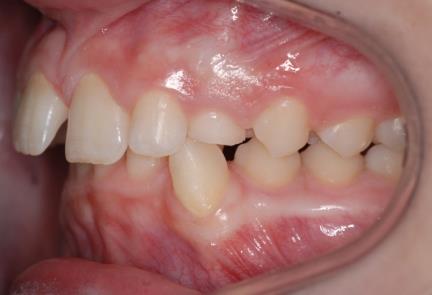 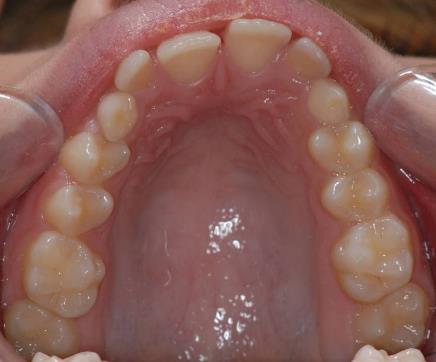 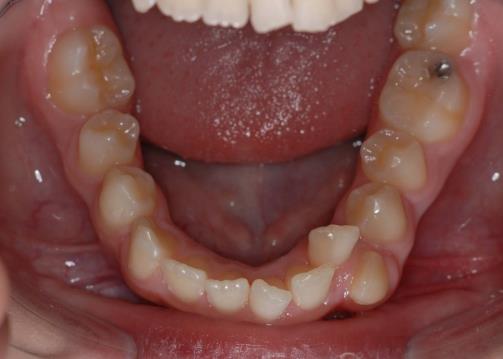 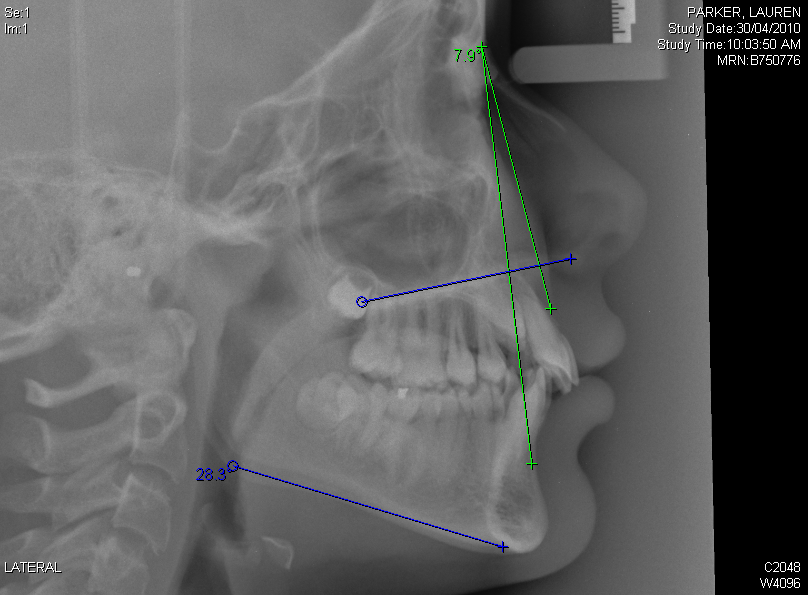 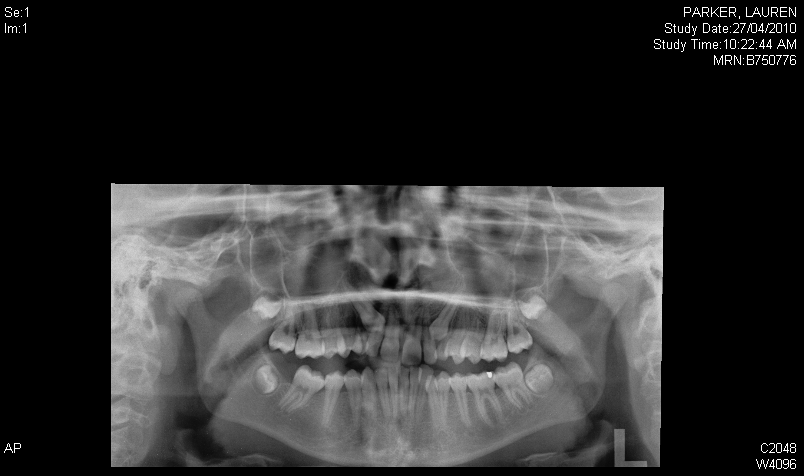 Opening canine spaces. Modified Pedro mechanics in the lower
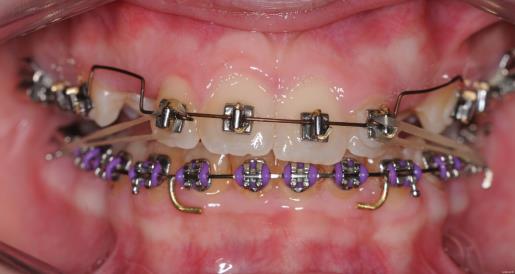 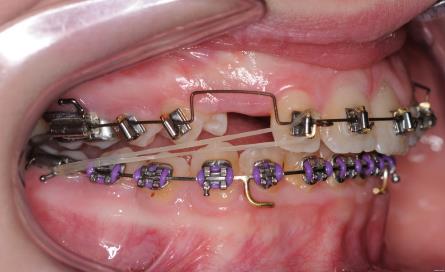 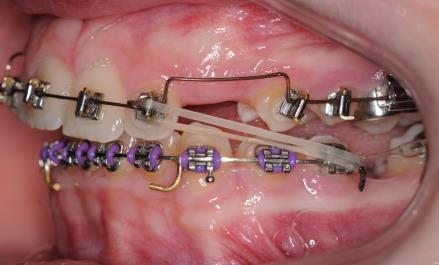 Elastic chain buccal and palatal to lower 7 to tip it forwards
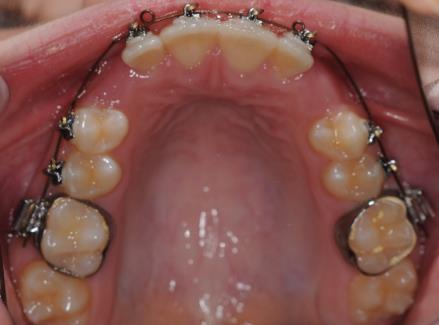 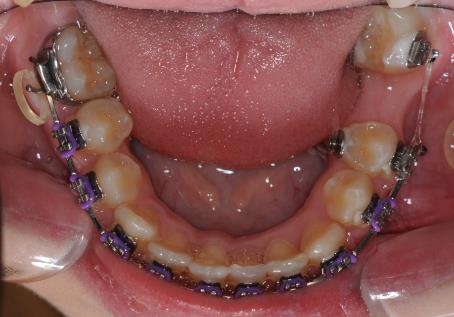 Second molars tipped forwards
Picking up lower 7
Phase B Bite correction
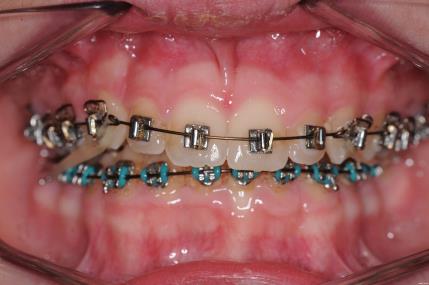 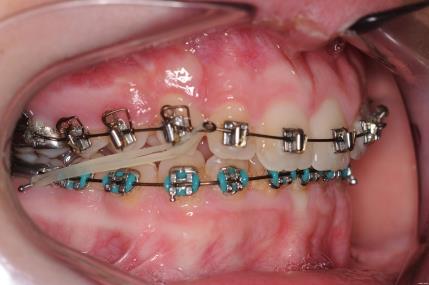 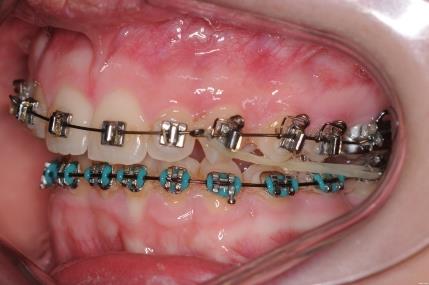 Phase C Cuspation
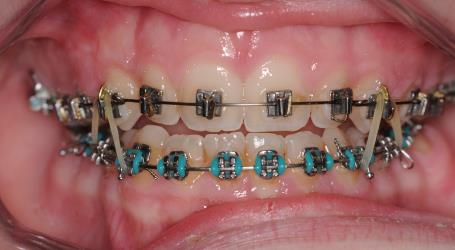 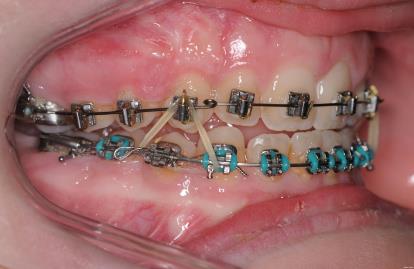 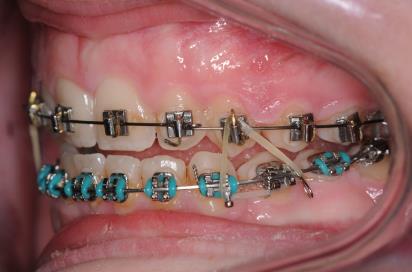 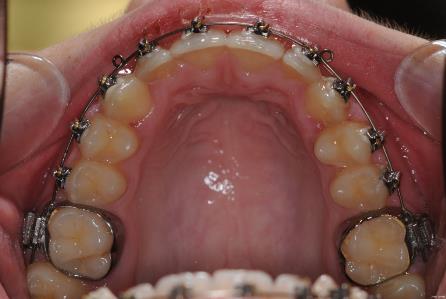 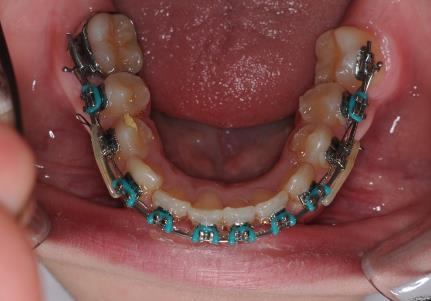 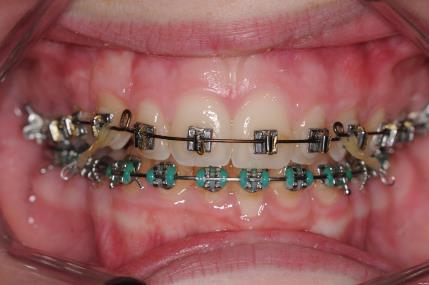 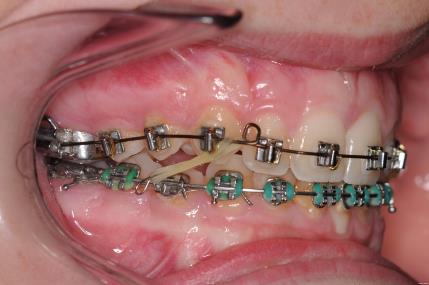 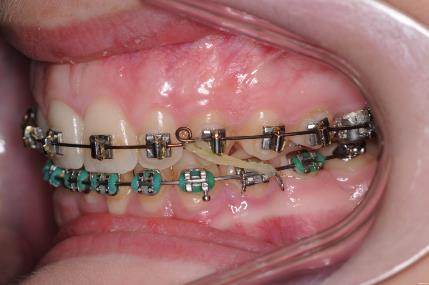 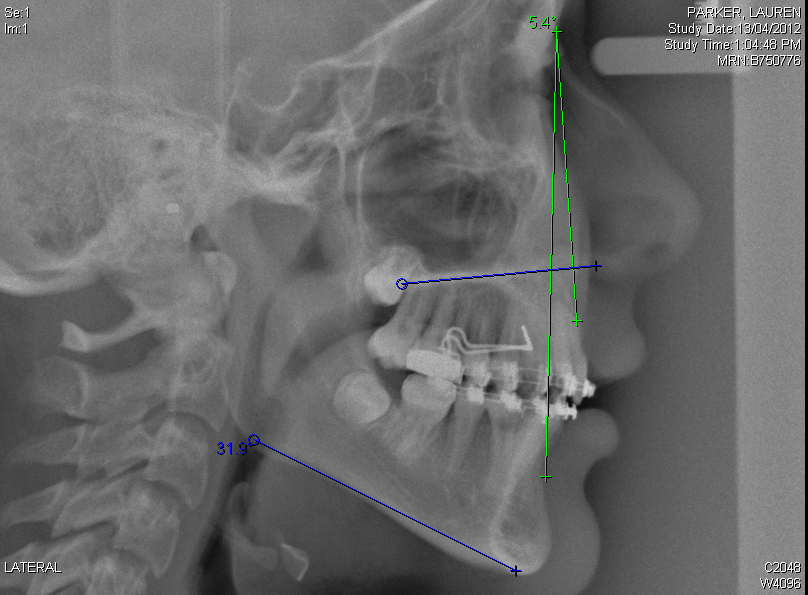 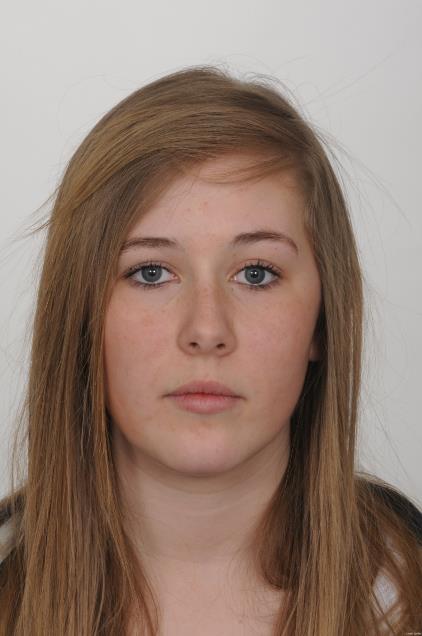 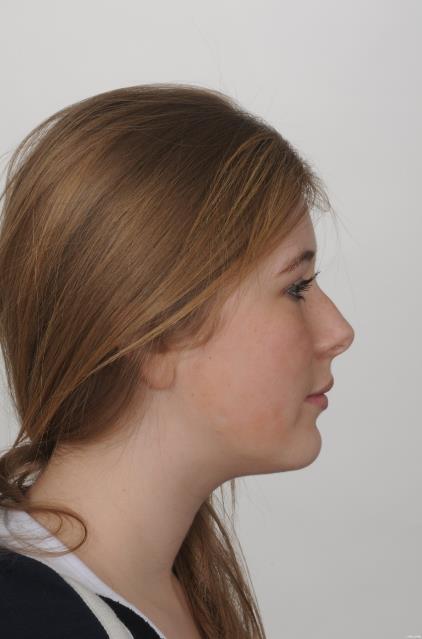 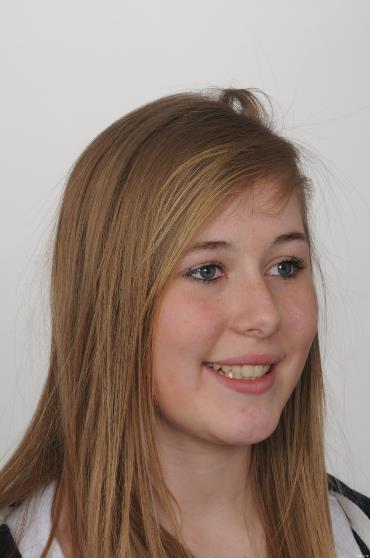 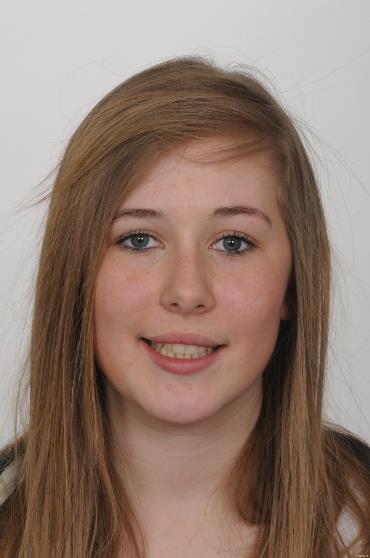 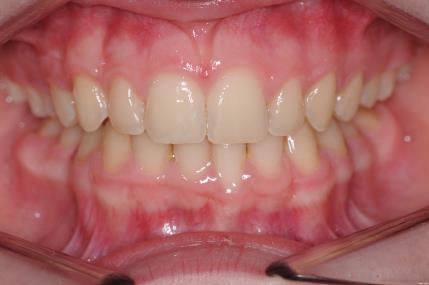 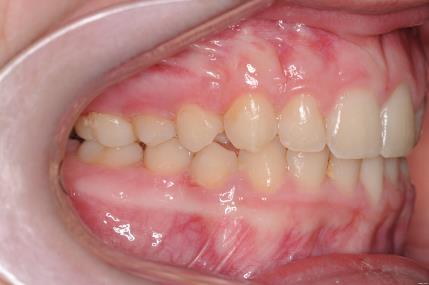 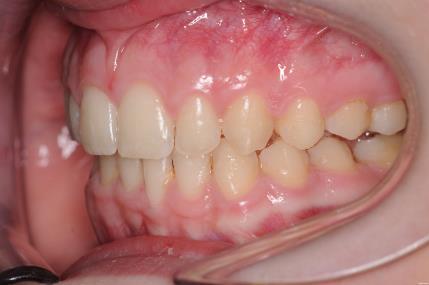 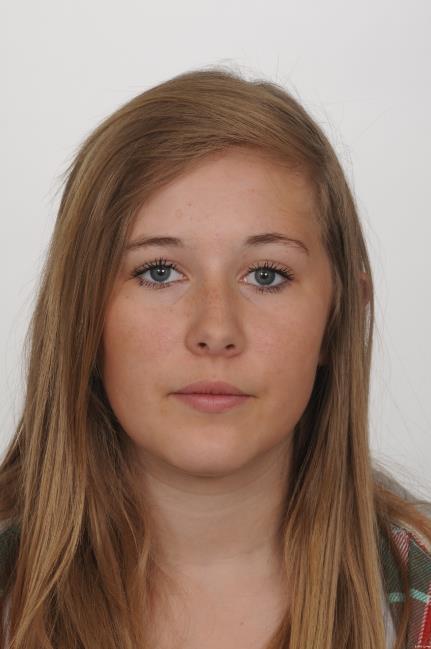 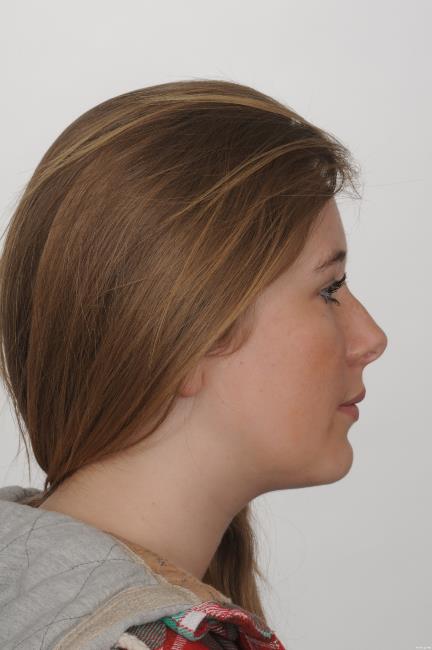 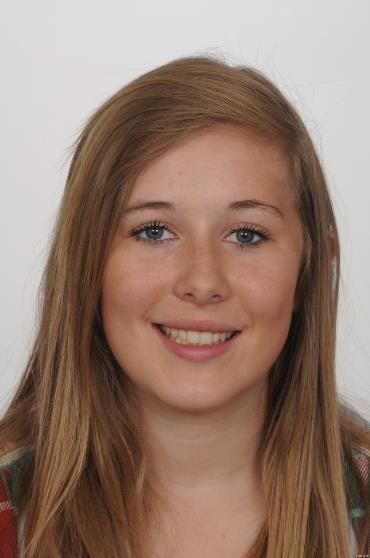 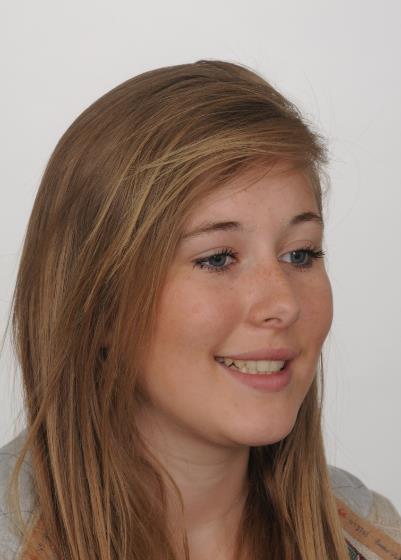 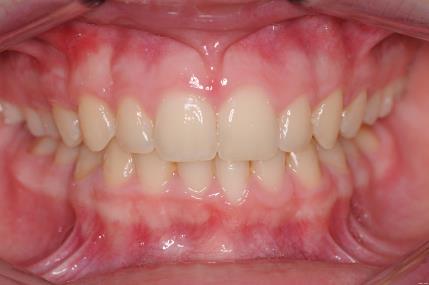 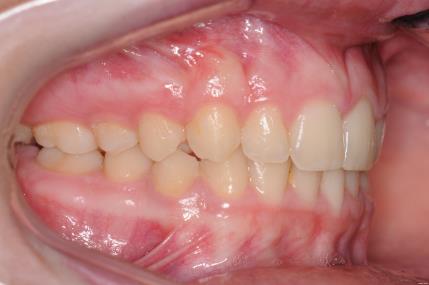 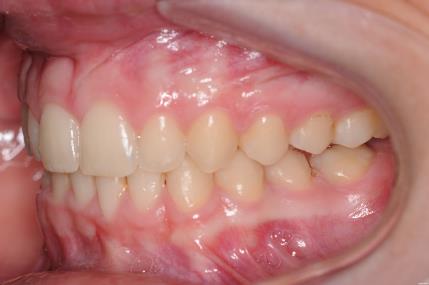 Can you see why upper Begg lower straight-wire works so well?
People don’t like having teeth out  even deciduous teeth
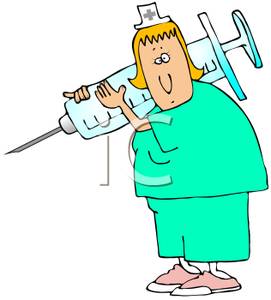 Or TADs
Modified Pedro mechanics
Used for space closure 0.019 x 0.025 steel wire bend down hard just distal to the tooth in front of the gap and use class II elastics to hold this tooth in position.
Use elastics on buccal and lingual to tip the tooth forwards
Then tie the tooth to the rest of the arch. Upright with NiTi and short class II
Pedro mechanics
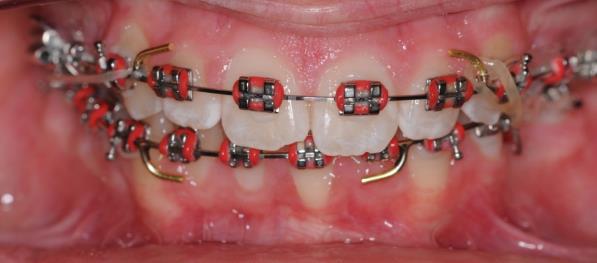 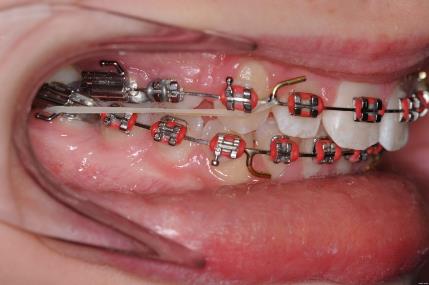 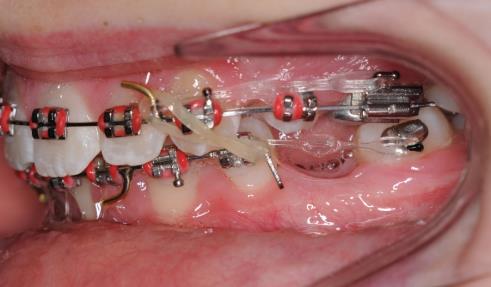 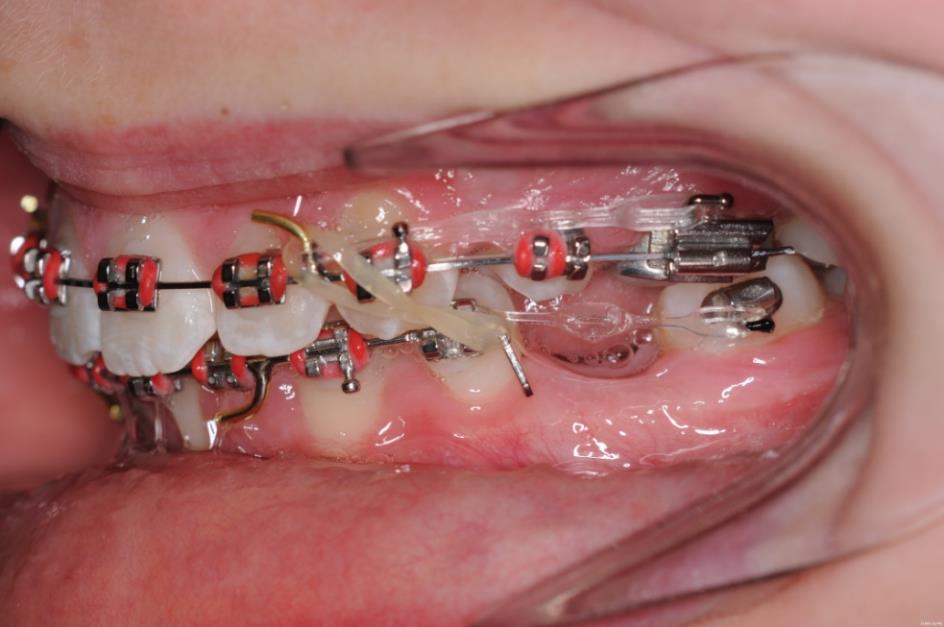 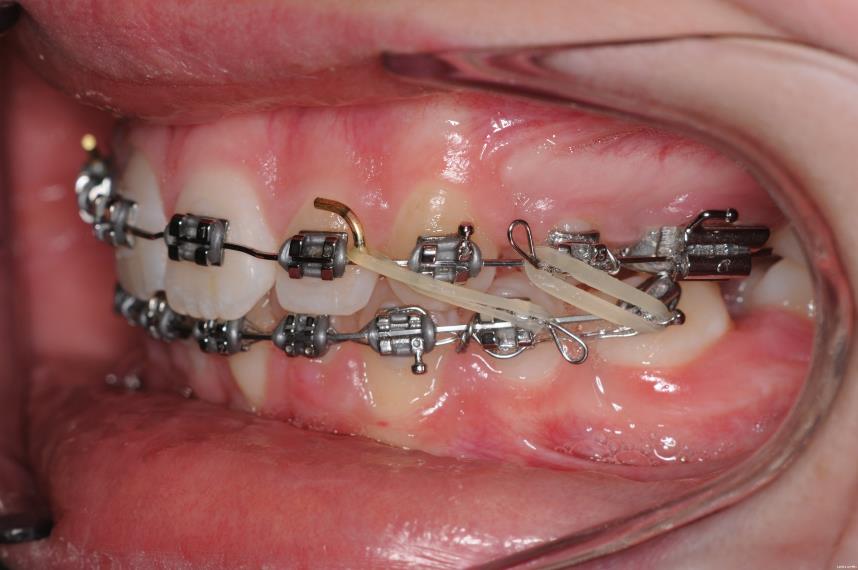 Yes of course
Severe cases require surgery but I think we have gone too far down the line of saying orthodontics can do little more than align the teeth
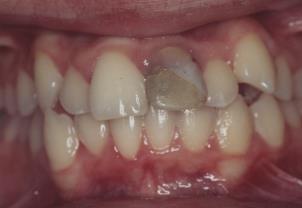 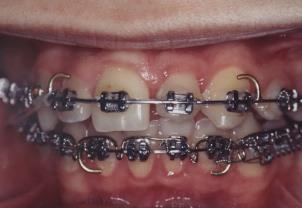 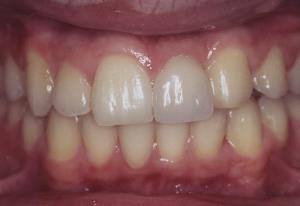 I think there is even a case for moving the lateral into the space of a central. Certainly it is better than rushing to extract a sound premolar in juveniles
Last case
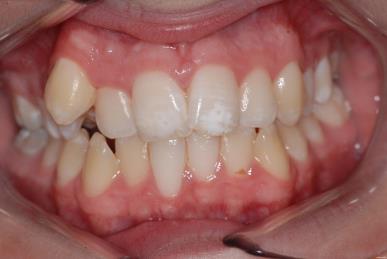 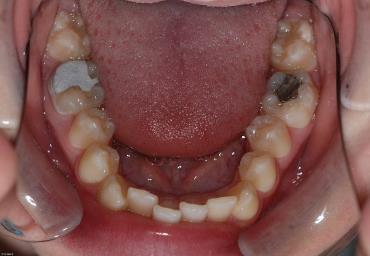 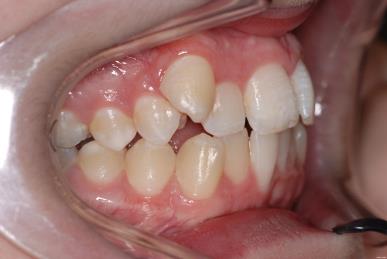 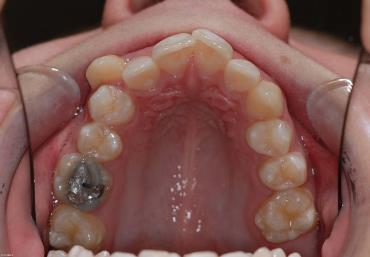 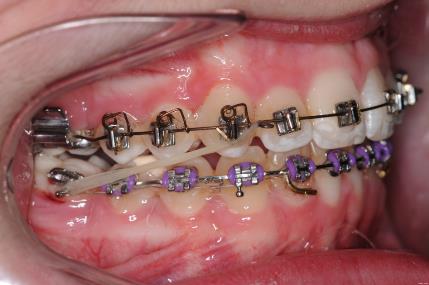 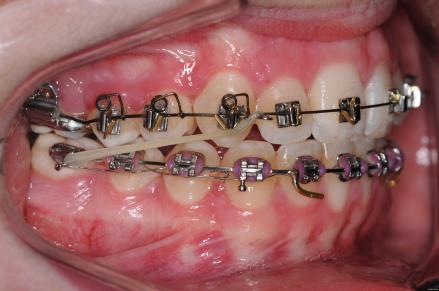 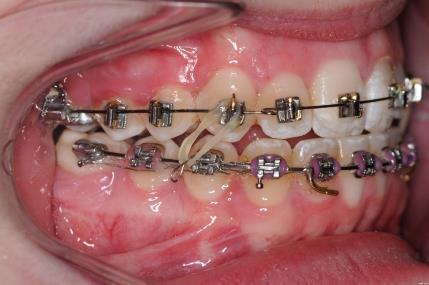 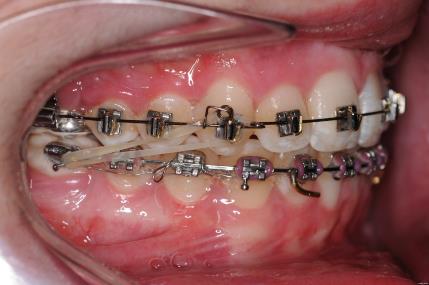 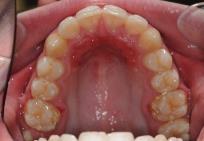 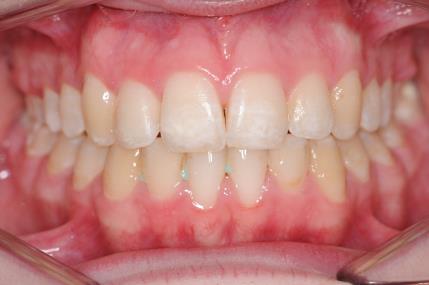 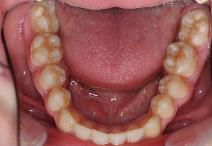 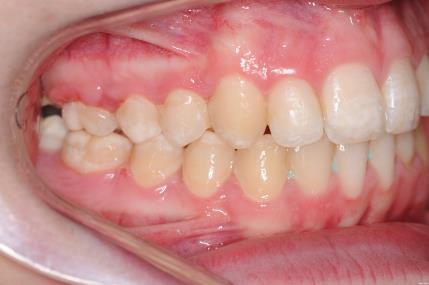 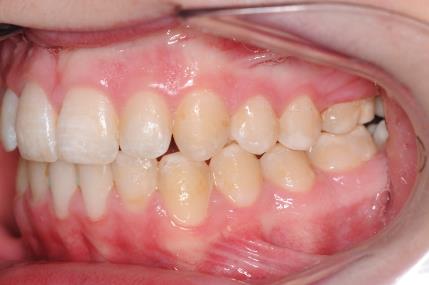 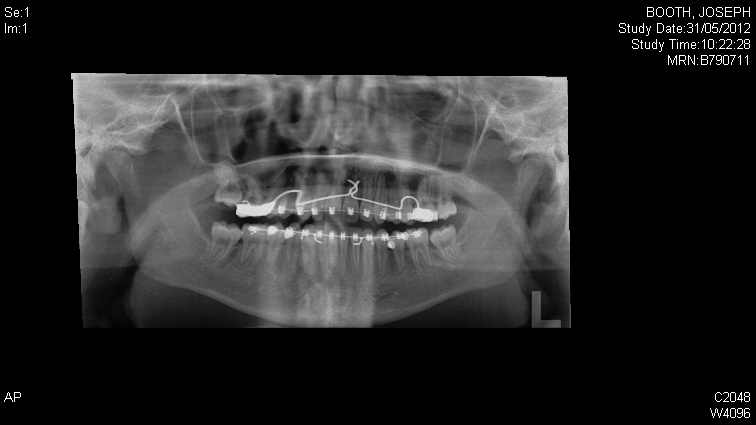 Can your surgical colleagues take impacted third molars and make them erupt?
Can your restorative colleagues take grossly carious  teeth and turn them into perfectly sound teeth?
Can your paediatric colleagues take cases with one functioning molar per quadrant and make it two
YOU CAN-and you can
Reduce BIG overjets
Open deep overbites
Correct class II molars
Close space where teeth are missing
-Be proud of orthodontics
And if you don’t do all of these things
Try it and you will find you can
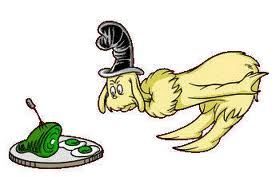